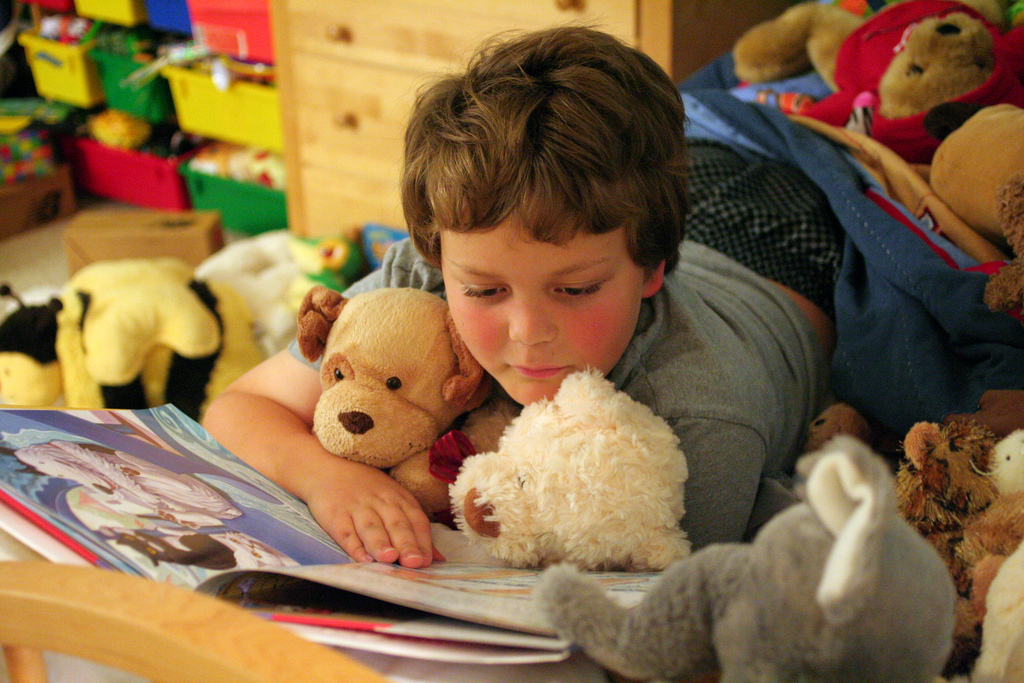 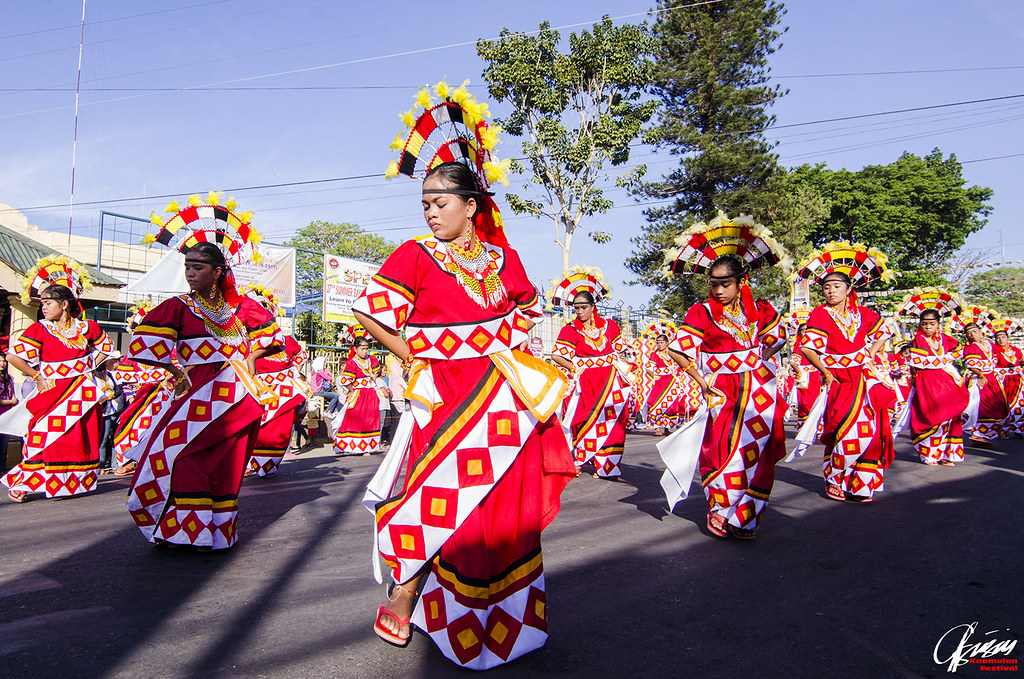 UNIT 4
Festivals &
    Free time
WARM UP
Luôn luôn
always
Không bao giờ
never
Thường xuyên
often
Hiếm khi
rarely
Thỉnh thoảng
sometimes
Thường thường
usually
Chơi quần vợt
play tennis
Tập yoga
do yoga
Buổi diễn thời trang
fashion show
Buổi biểu diễn âm nhạc
music performance
dance performance
Buổi biểu diễn nhảy
Buổi biểu diễn con rối
puppet show
talent show
Buổi biểu diễn tài năng
food stand
Gian hàng ăn
Bắt đầu
start
Kết thúc
end
Mở
open
đóng
close
Rời đi
leave
Trang trí
decorate
decorate the house
Trang trí nhà cửa
Đi thăm
visit
visit friends
Đi thăm bạn bè
lucky money
Tiền mừng tuổi
get lucky money
Nhận tiền mừng tuổi
buy fruits
Mua trái cây
watch lion dance
Xem múa sư tử
watch fireworks
Xem bắn pháo hoa
Xem diễu hành
watch parades
Truyền thống
traditional
Mặc quần áo truyền thống
wear traditional clothes
Lunar New Year
Tết âm lịch
Ngày lễ tạ ơn
Thanksgiving
Christmas
Ngày lễ giáng sinh
Tết trung thu
Mid-Autumn Festival
Hoa đào
peach flowers
Hoa mai
apricot flowers
Đèn lồng
lantern
Tổ chức
celebrate
Bánh trung thu
moon cake
Kéo co
tug of war
Chuẩn bị
prepare
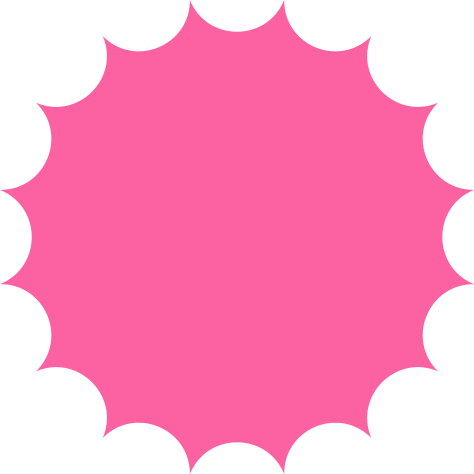 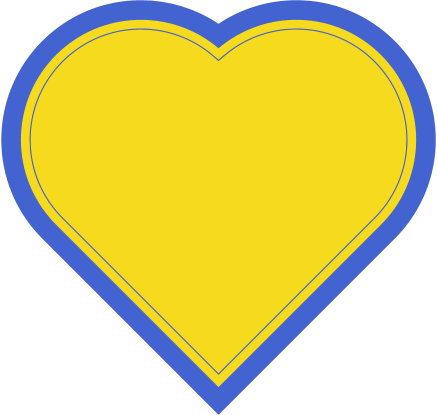 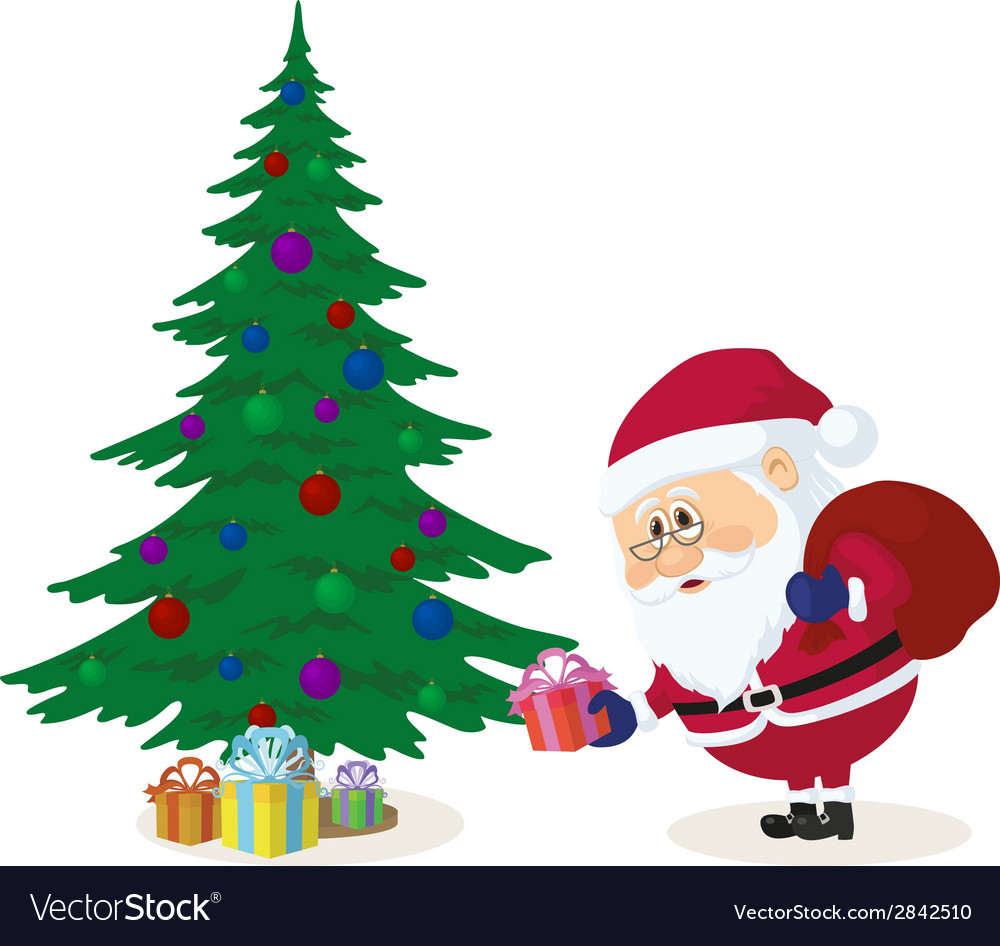 UNIT 4
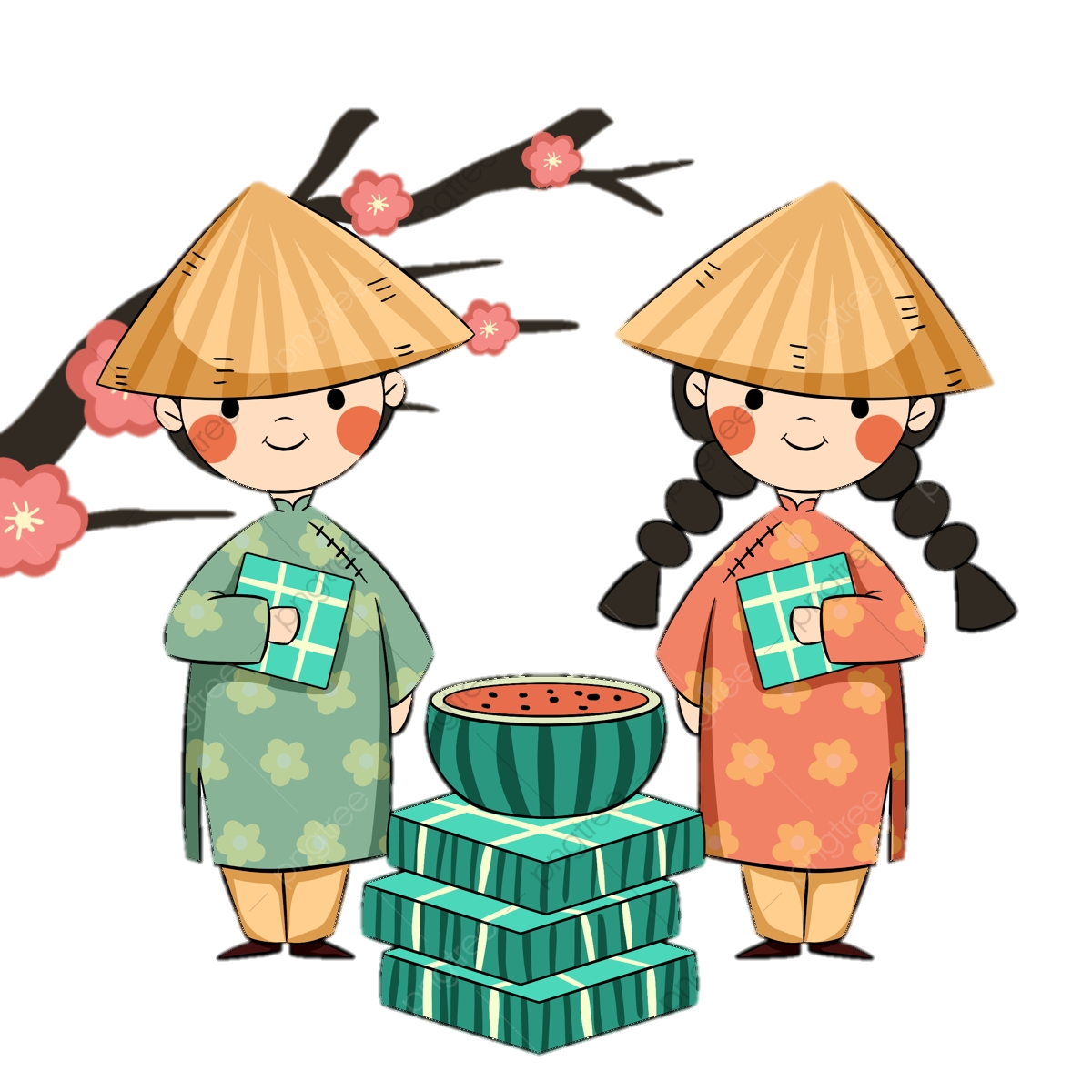 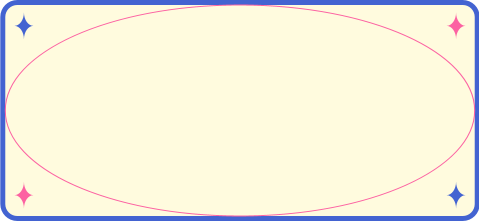 Festivals
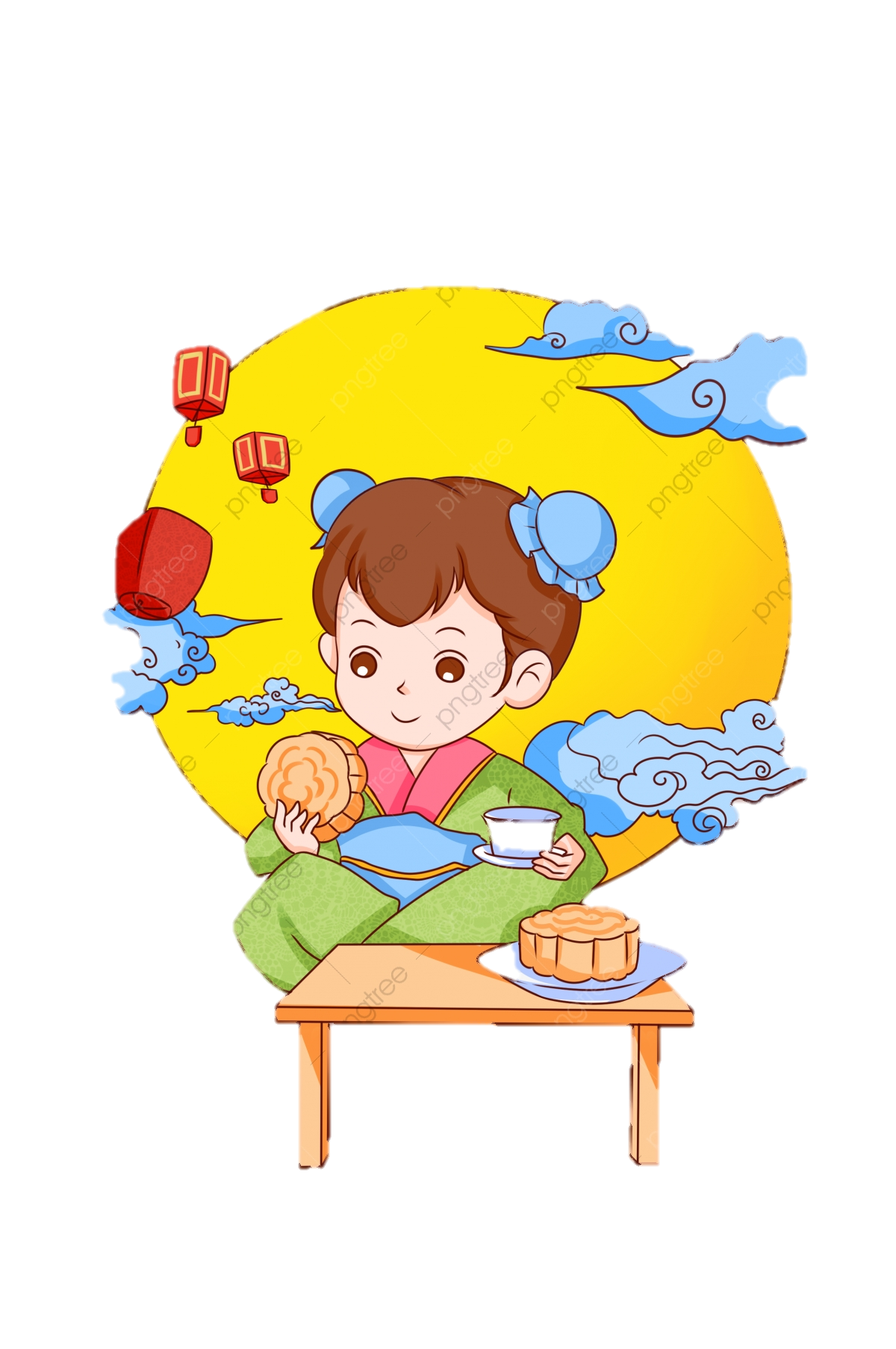 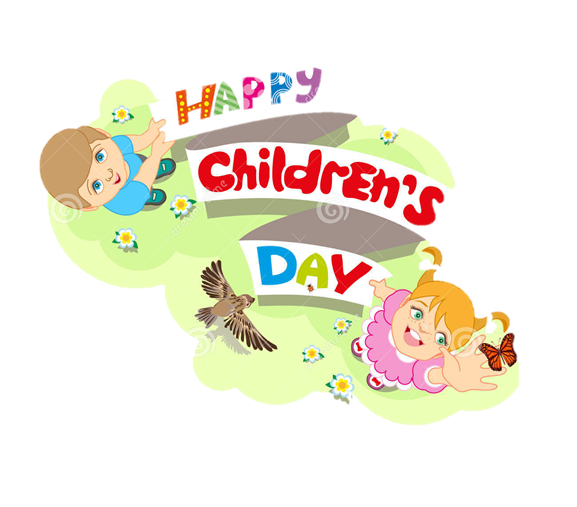 And Free time
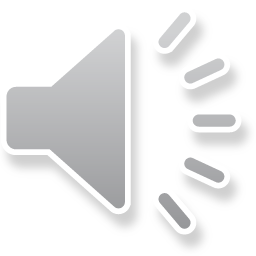 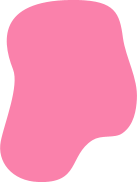 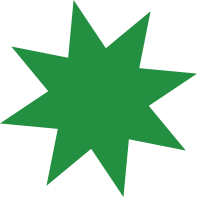 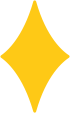 VOCABULARY
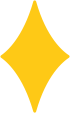 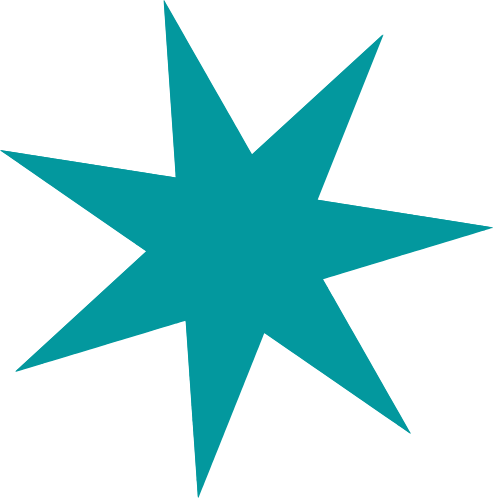 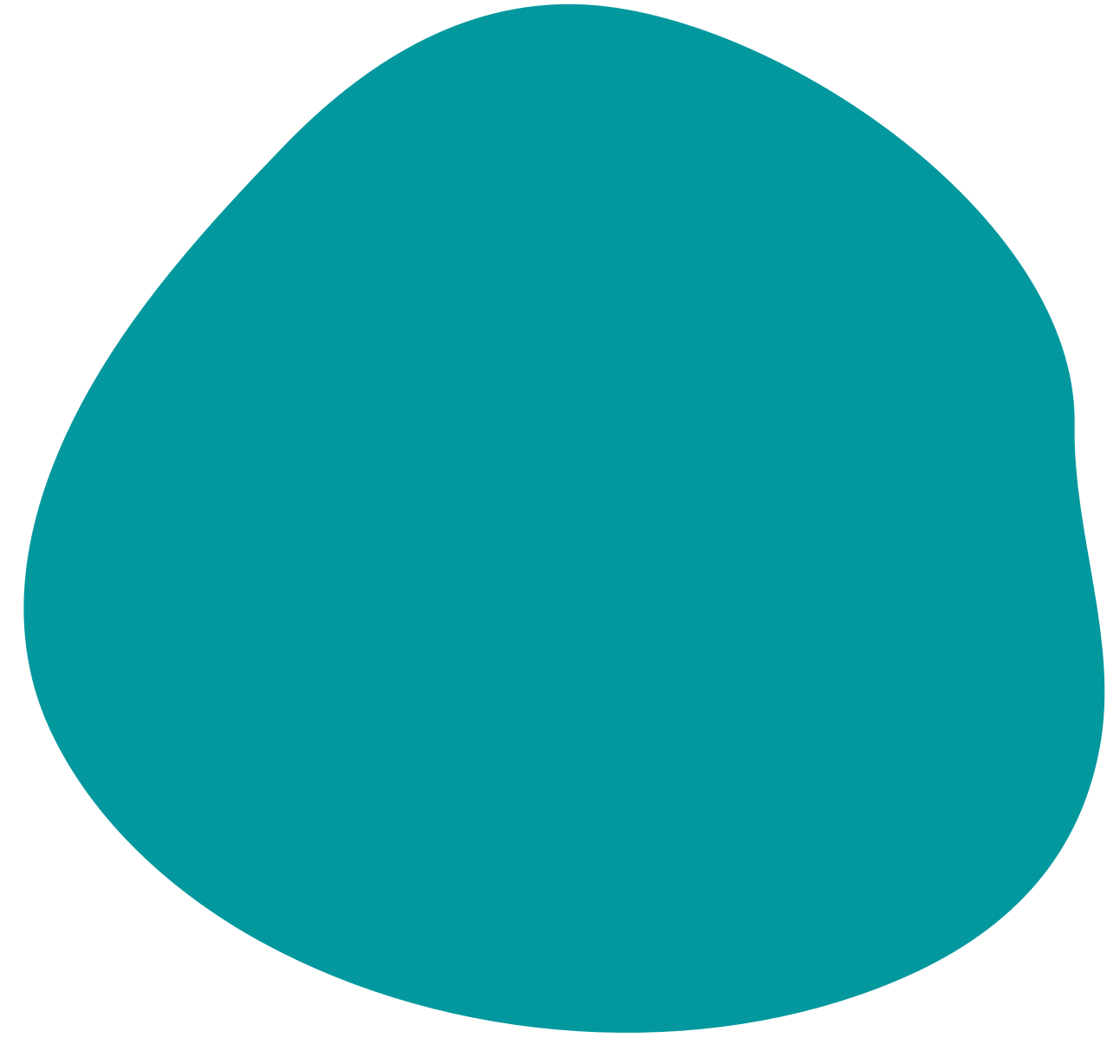 Adverbs of Frequency
Trạng từ chỉ tần suất
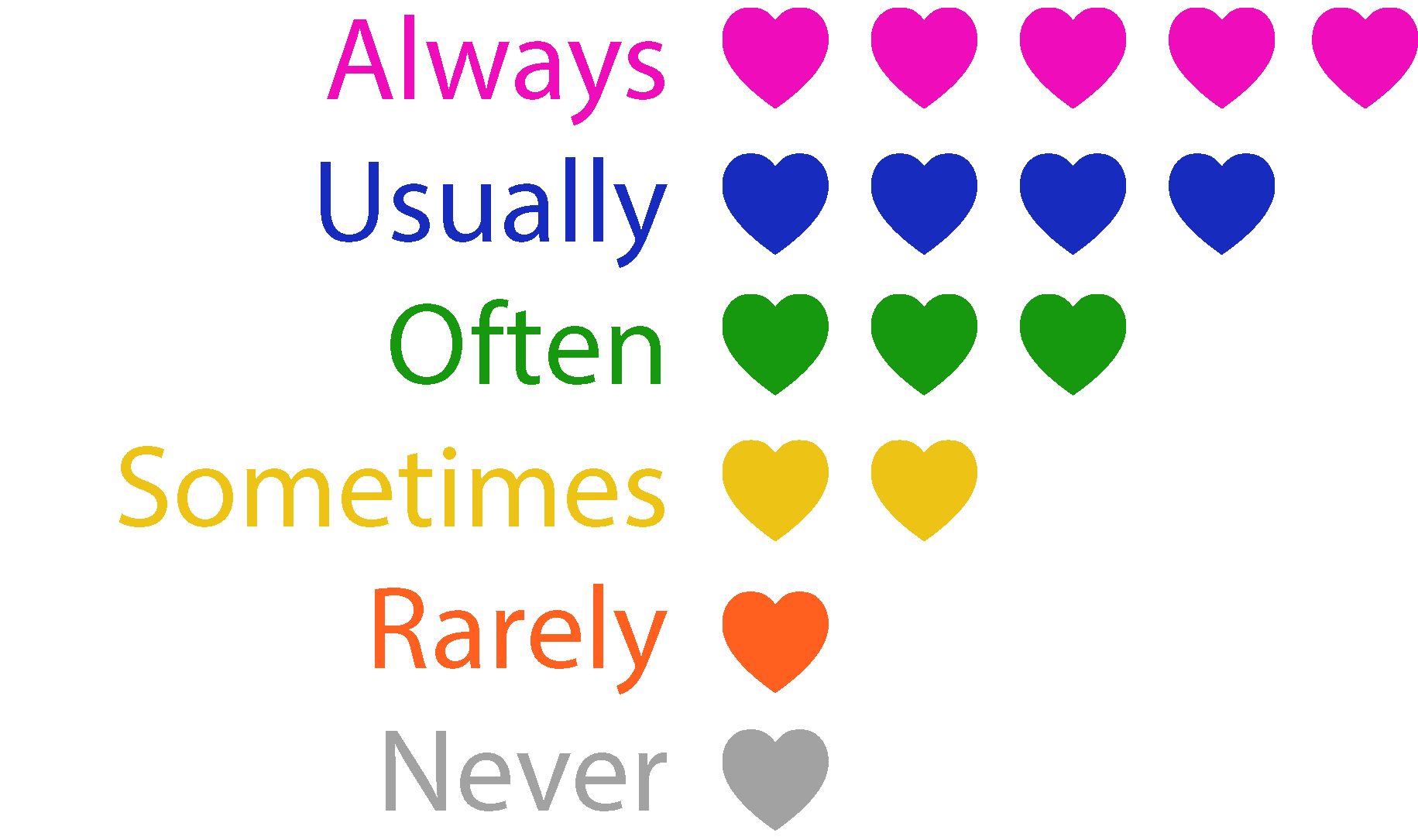 Luôn luôn
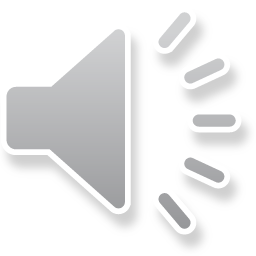 Thường xuyên
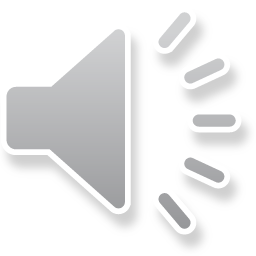 Thường
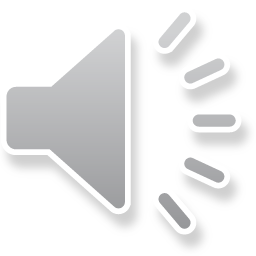 Thỉnh thoảng
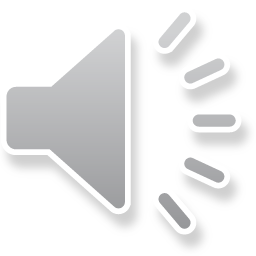 = Hardly ever
Hiếm khi
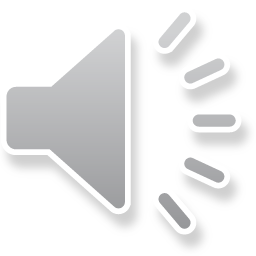 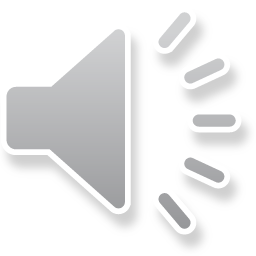 Không bao giờ
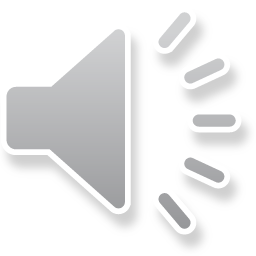 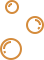 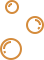 Play tennis (v)
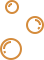 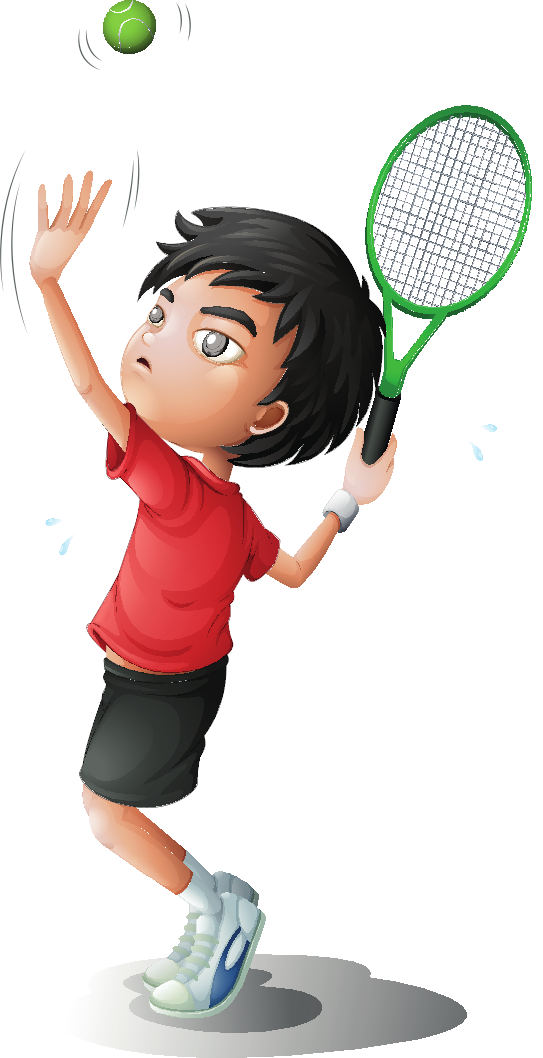 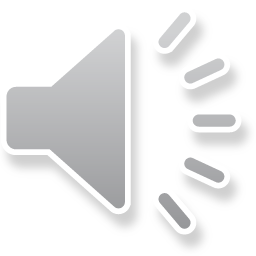 / pleɪ ˈtɛnɪs/
Chơi tennis
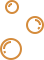 He usually plays tennis with his father.
Anh ấy thường chơi tennis với bố.
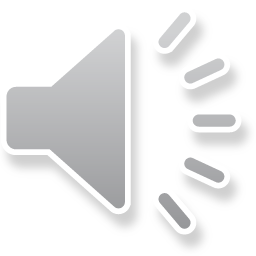 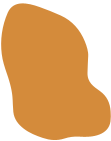 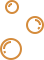 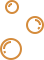 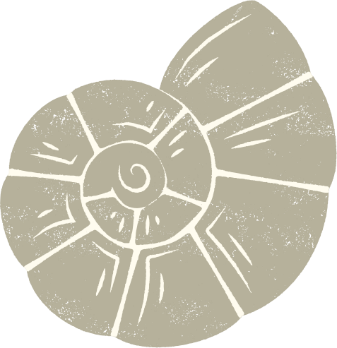 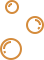 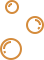 Do yoga (v)
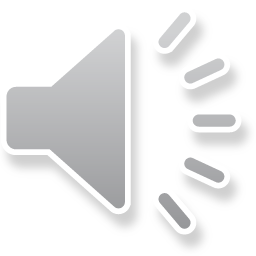 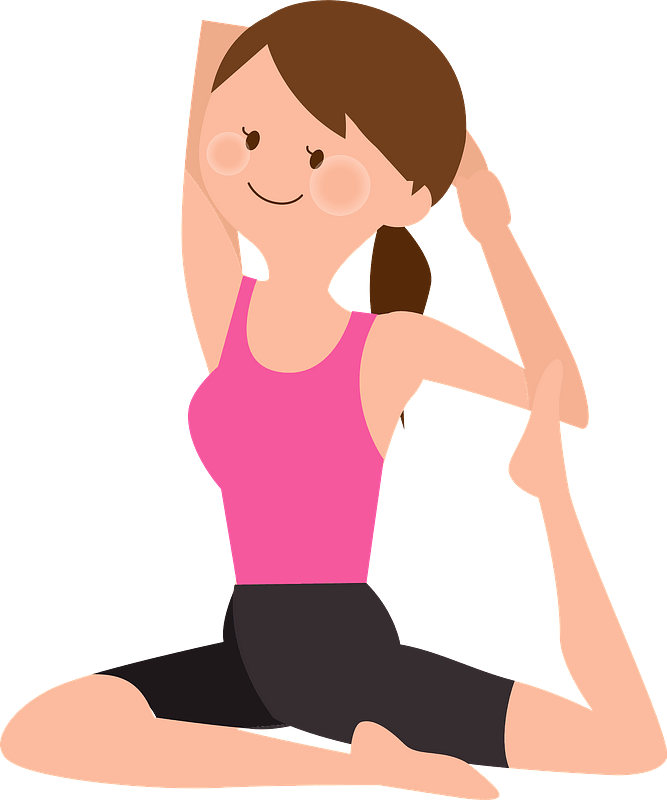 /duː ˈjəʊgə/
Tập yoga
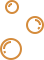 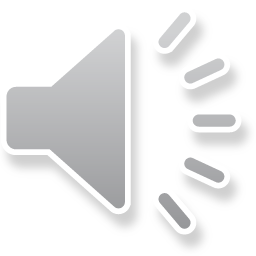 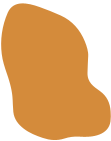 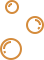 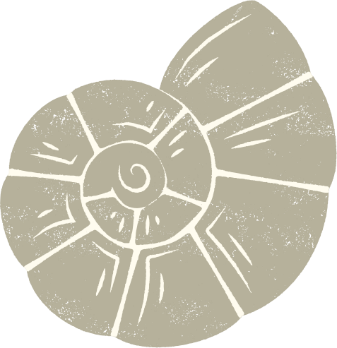 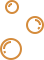 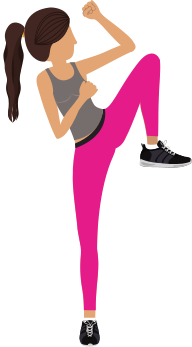 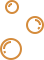 Do martial arts (v)
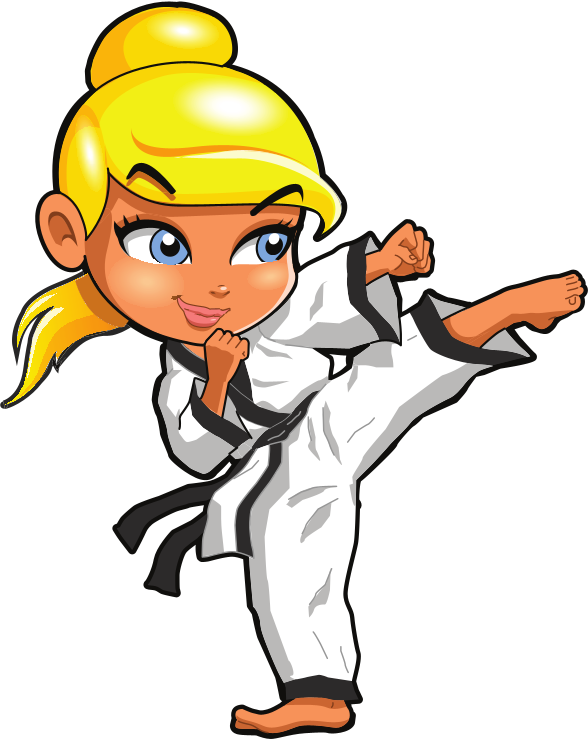 /duː ˈmɑːʃəl ɑːts/
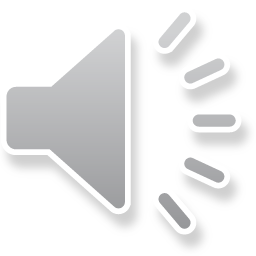 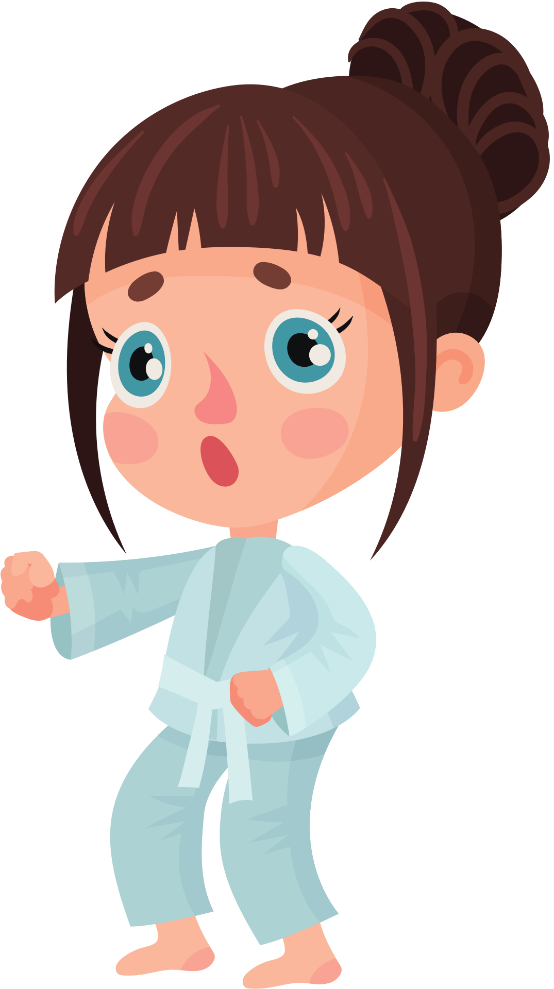 Tập võ thuật
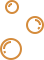 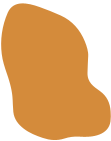 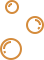 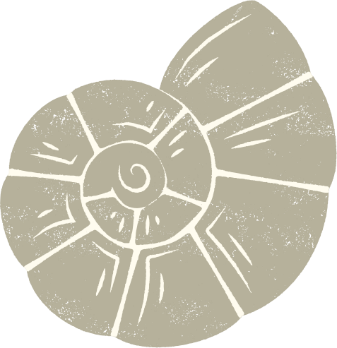 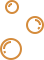 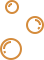 Play hide and seek (v)
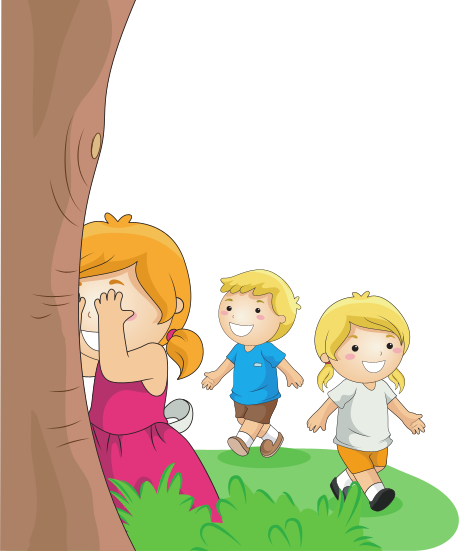 /pleɪ haɪd ænd siːk/
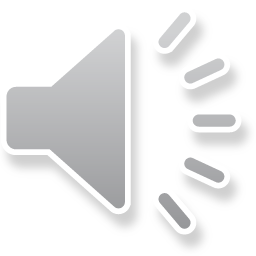 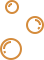 Chơi trốn tìm
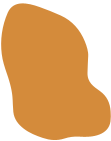 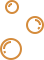 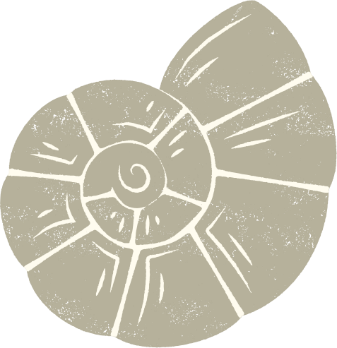 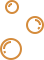 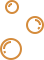 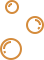 Play hopscotch (v)
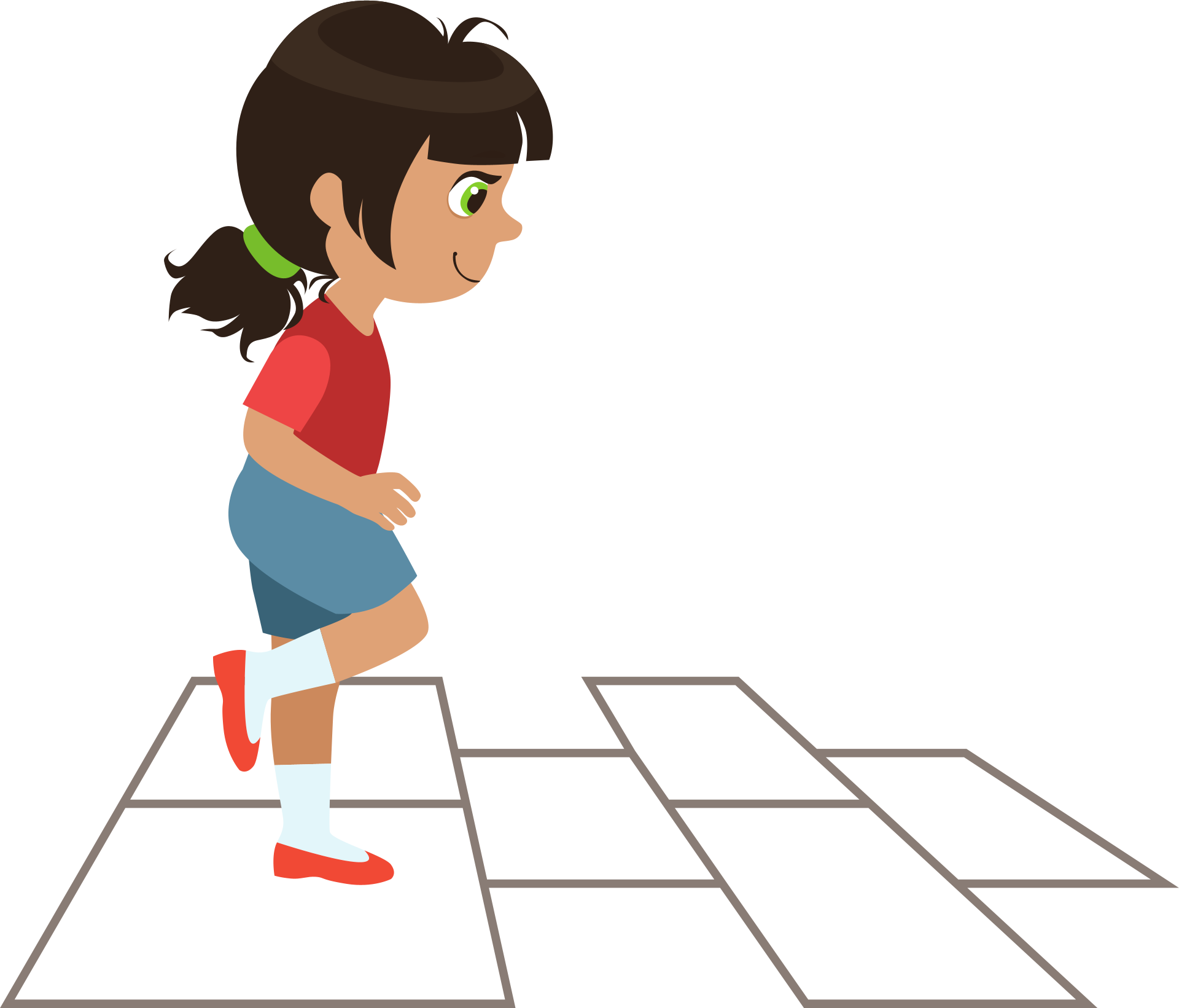 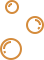 /pleɪ ˈhɒpskɒʧ/
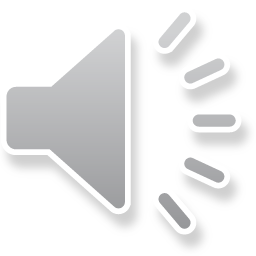 Chơi nhảy ô
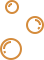 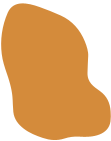 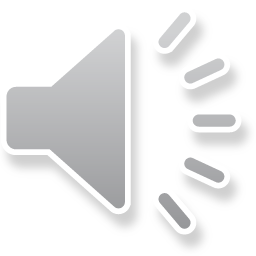 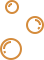 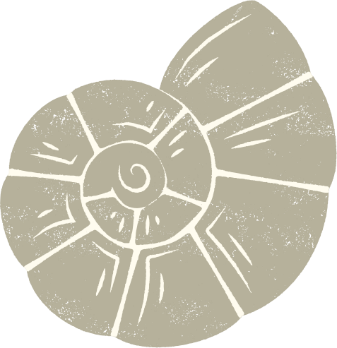 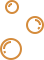 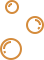 Play basketball (v)
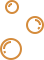 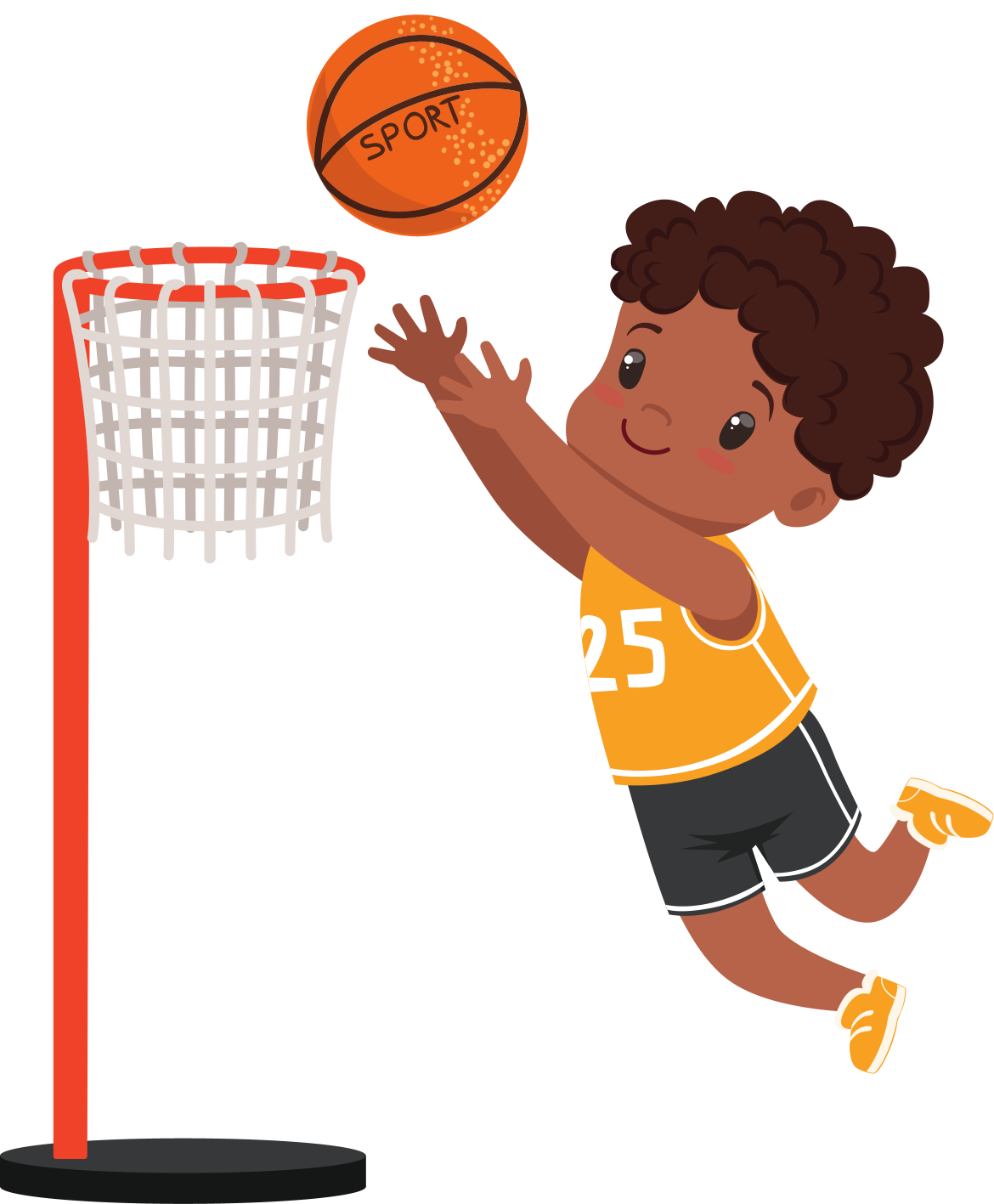 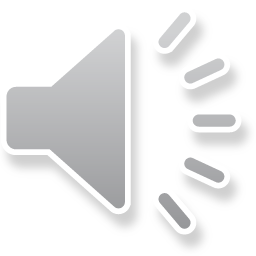 /pleɪ ˈbɑːskɪtˌbɔːl/
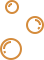 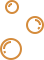 Chơi bóng rổ
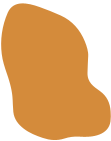 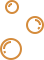 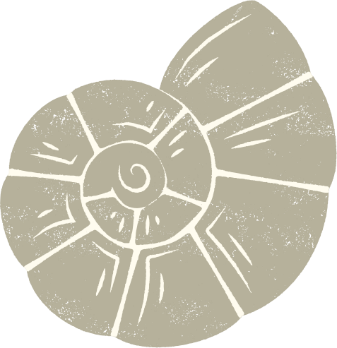 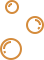 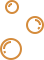 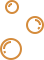 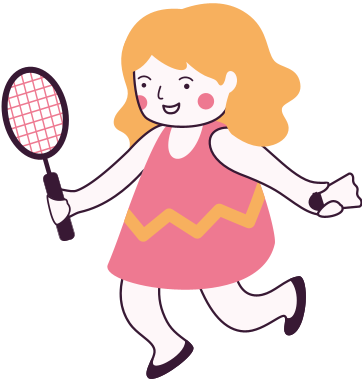 Play badminton (v)
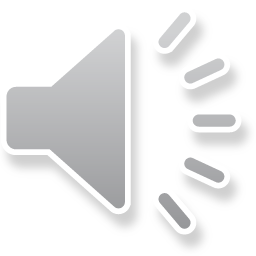 /pleɪ ˈbædmɪntən/
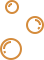 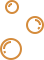 Chơi cầu lông
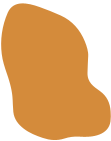 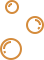 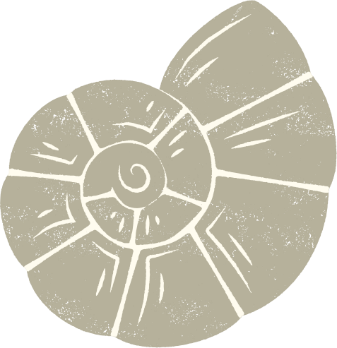 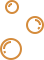 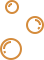 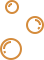 Go swimming (v)
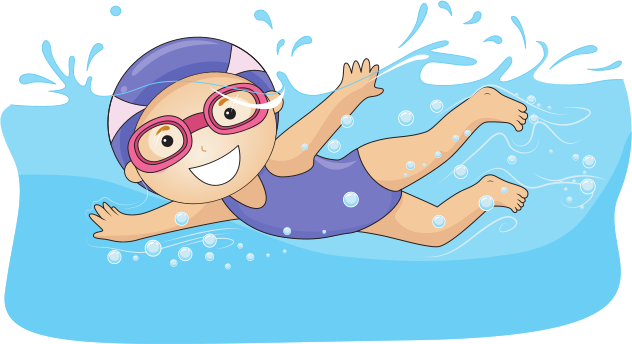 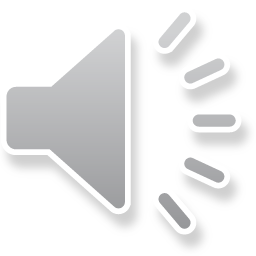 /gəʊ ˈswɪmɪŋ/
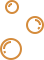 Đi bơi
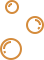 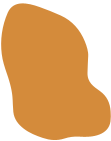 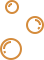 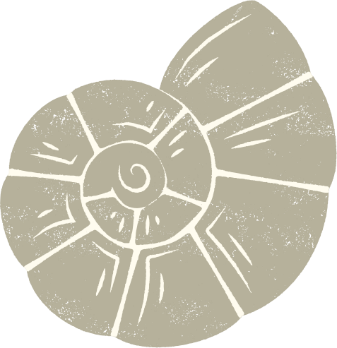 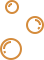 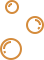 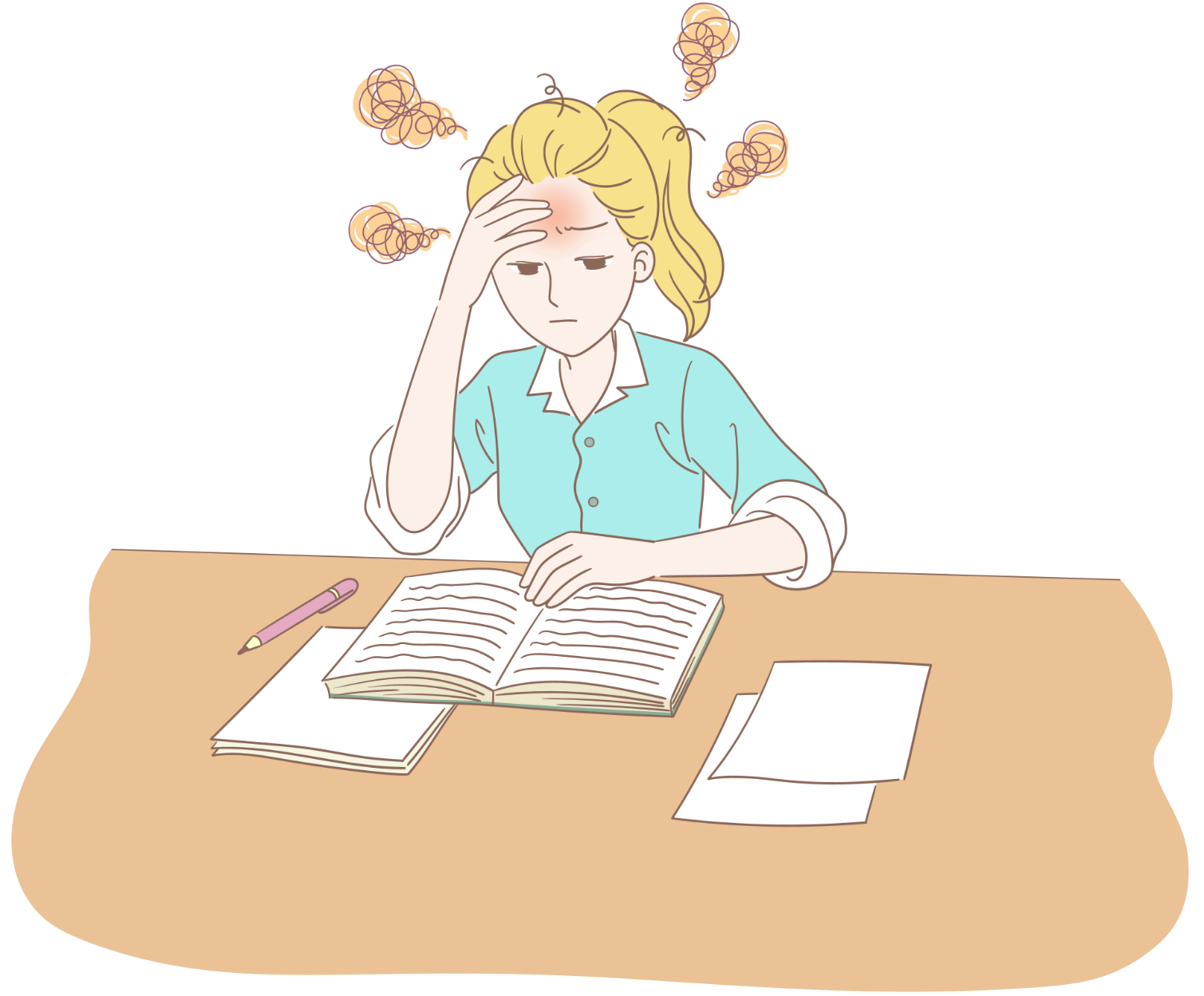 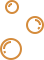 Do homework (v)
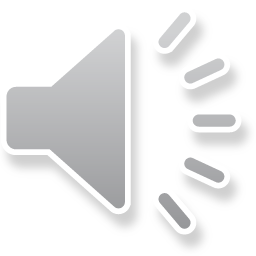 /duː ˈhəʊmˌwɜːk/
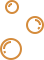 Làm bài tập về nhà
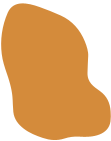 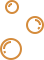 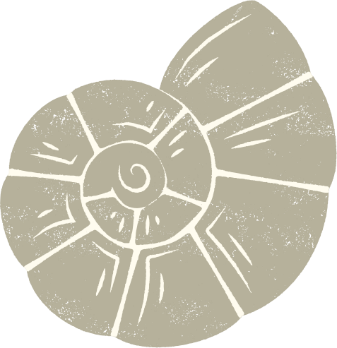 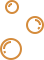 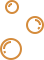 Go cycling (v)
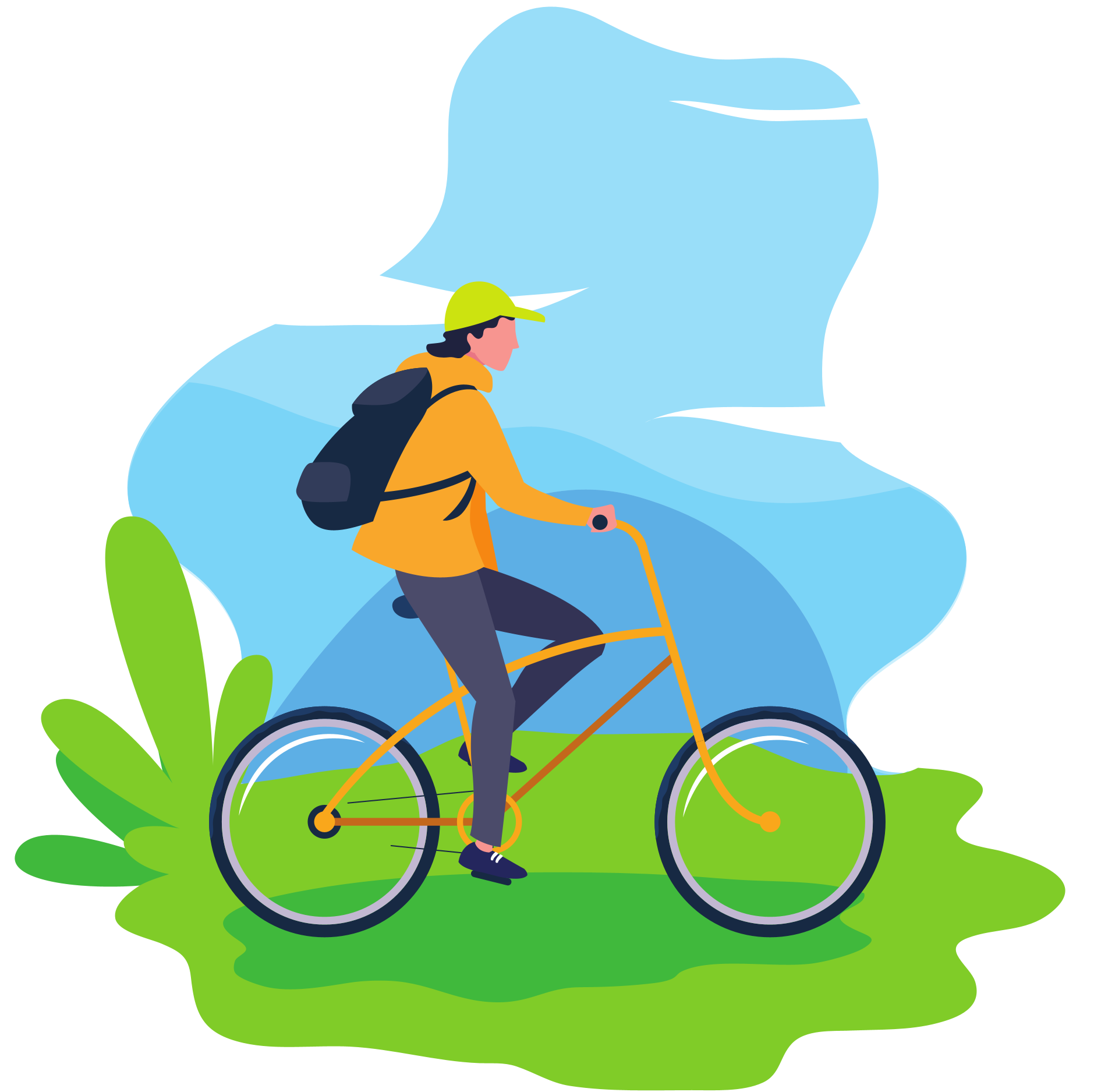 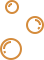 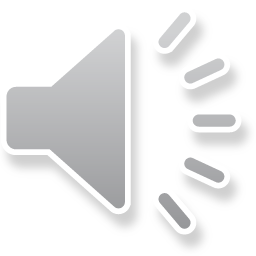 /gəʊ ˈsaɪklɪŋ/
= ride a bike (v)
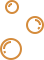 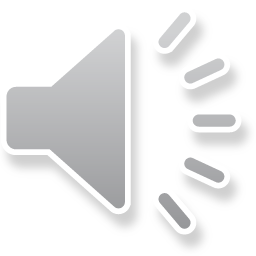 /raɪd ə baɪk/
Đạp xe
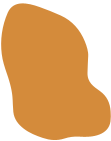 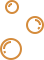 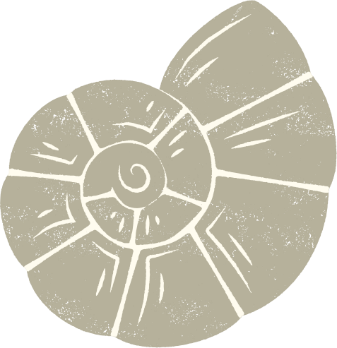 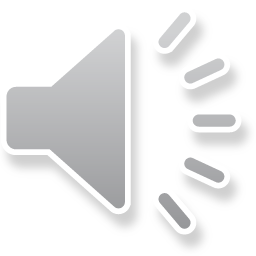 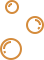 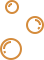 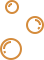 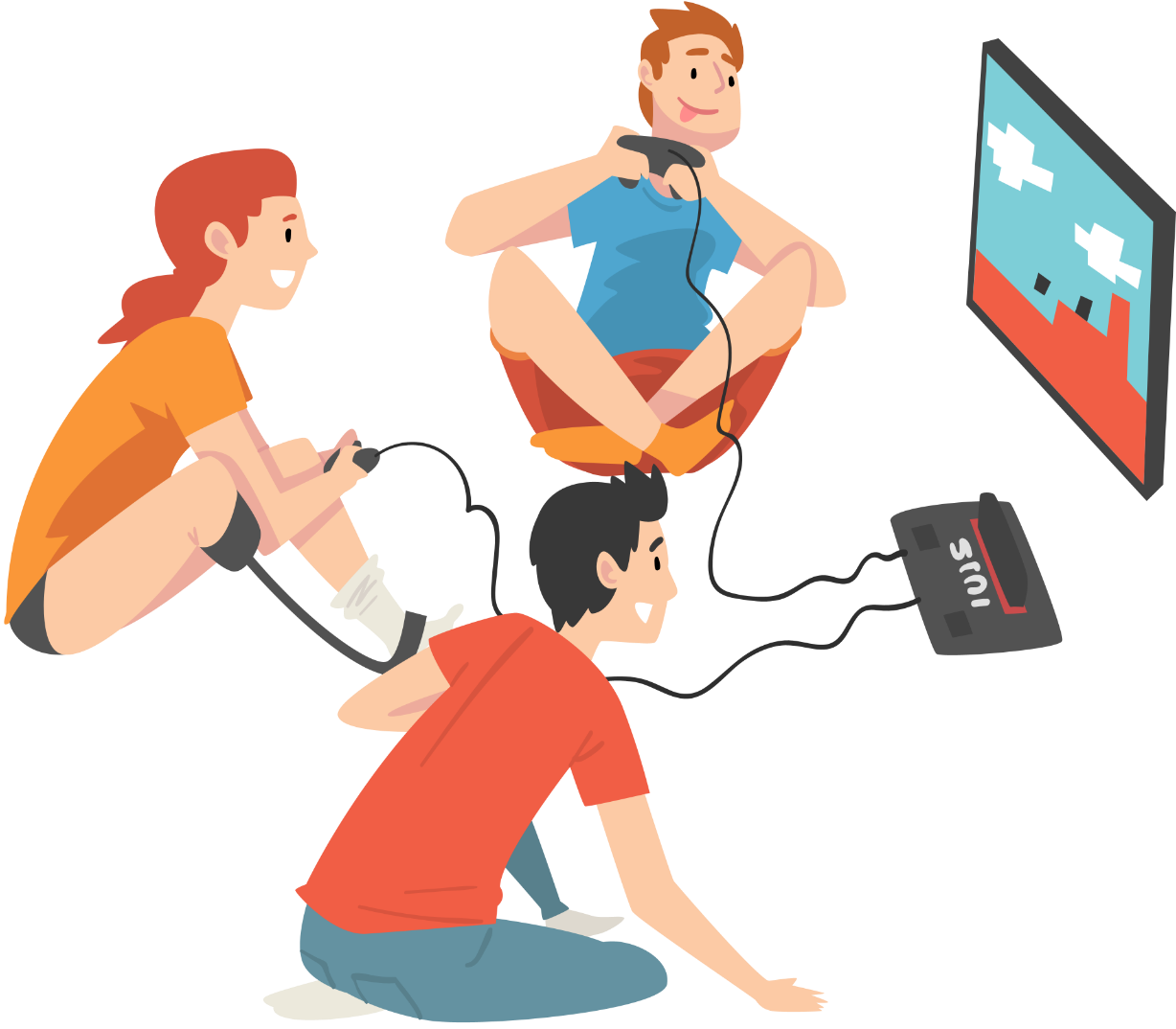 Play video games (v)
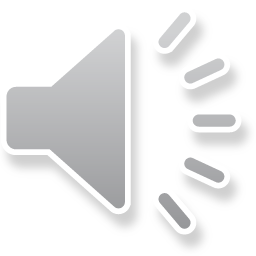 /pleɪ ˈvɪdɪəʊ  geɪmz/
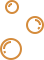 Chơi điện tử
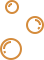 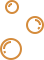 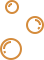 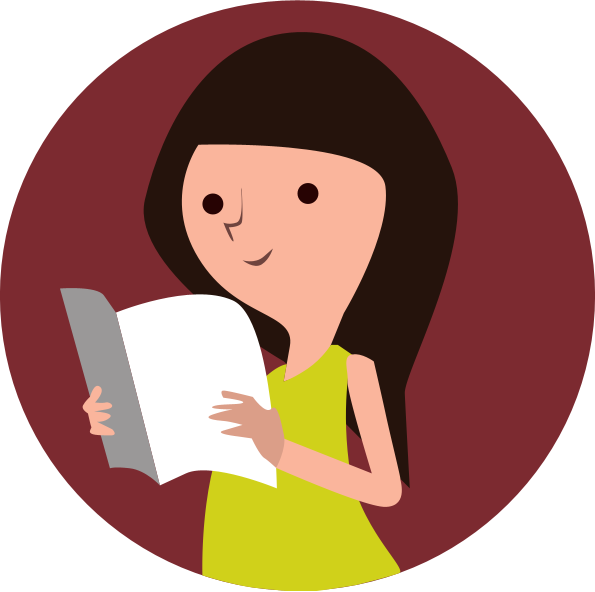 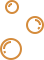 Read books (v)
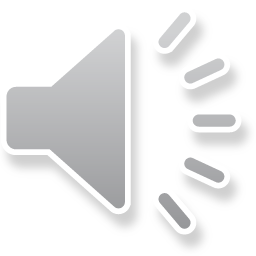 /riːd bʊks/
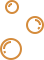 Đọc sách
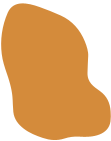 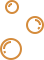 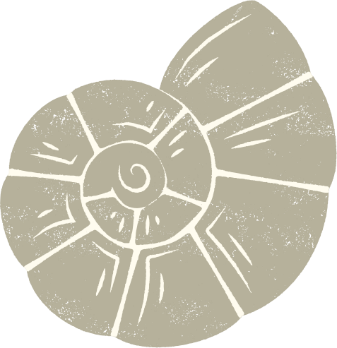 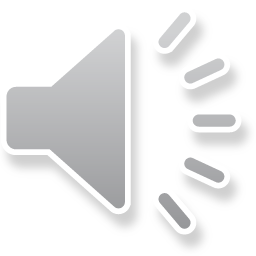 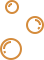 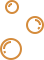 Play soccer (v)
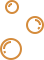 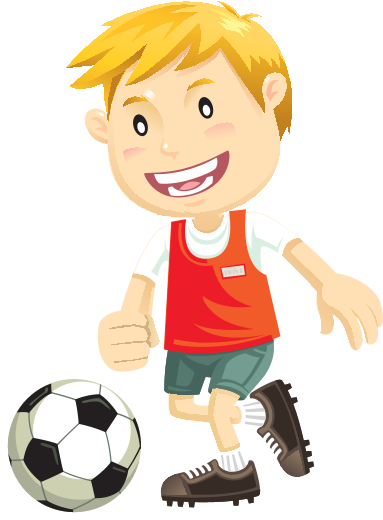 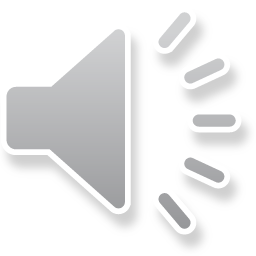 /pleɪ ˈsɒkə/
Chơi đá bóng
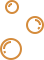 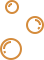 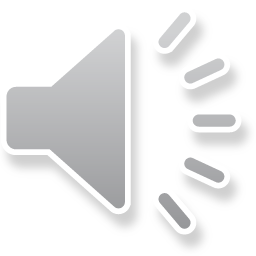 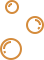 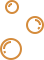 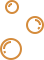 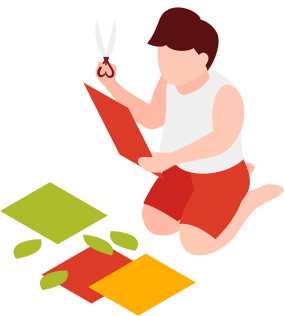 Do arts and crafts (v)
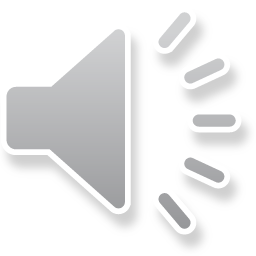 /duː ɑːts ænd krɑːfts/
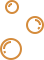 Làm thủ công
He is doing arts and crafts.
Anh ấy đang làm (đồ) thủ công.
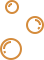 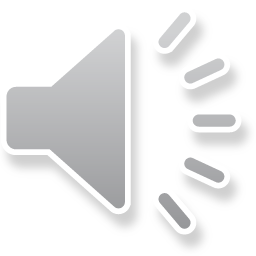 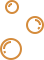 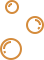 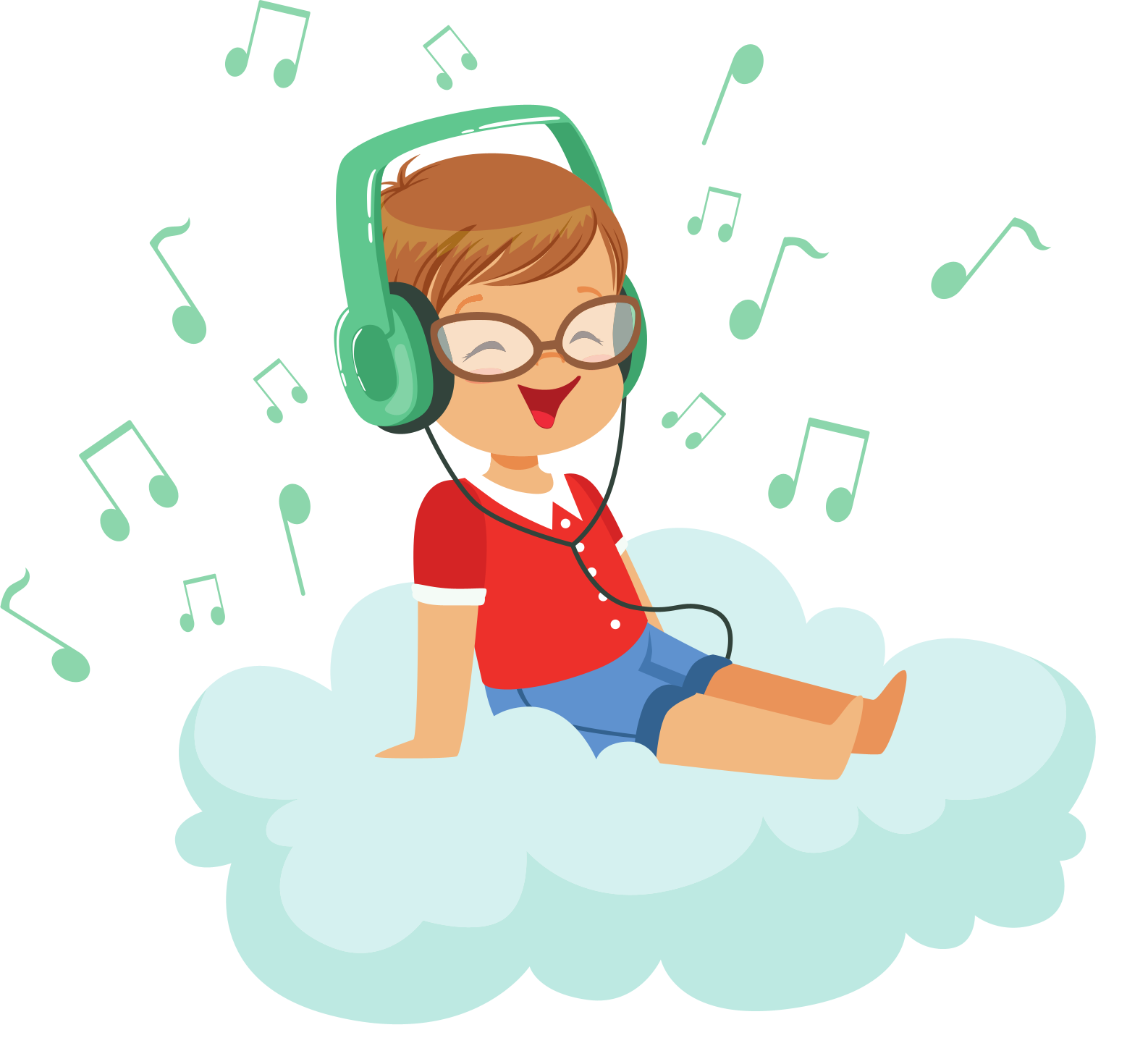 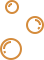 Listen to music (v)
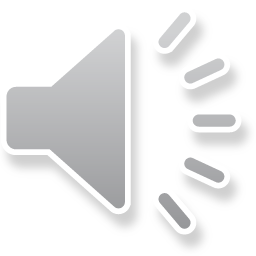 /ˈlɪsn tuː ˈmjuːzɪk/
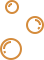 Nghe nhạc
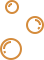 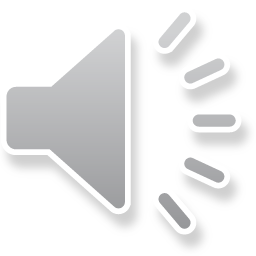 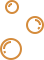 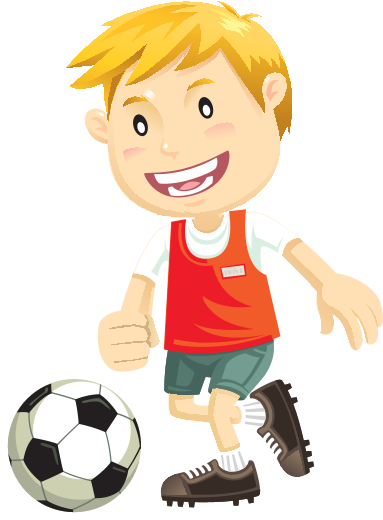 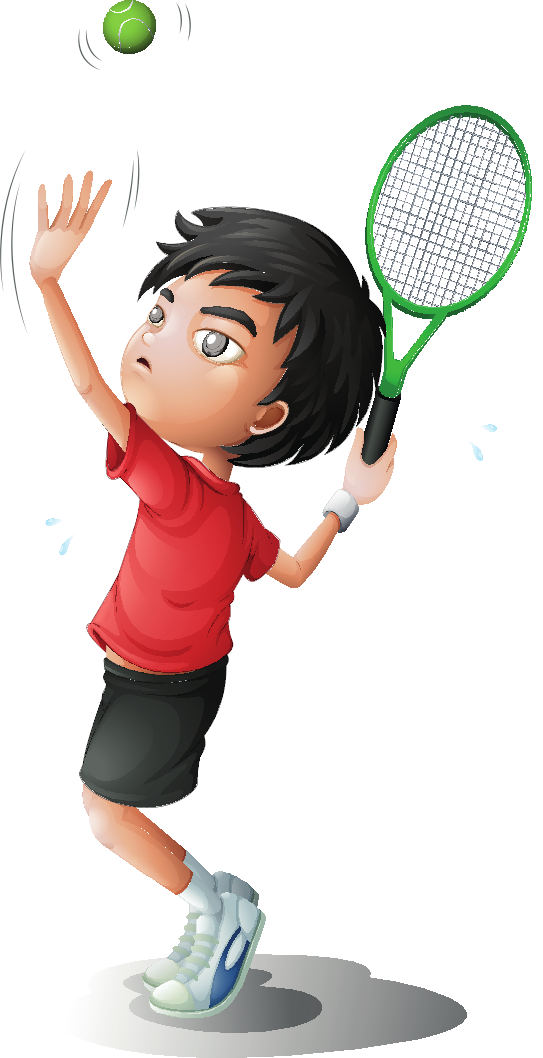 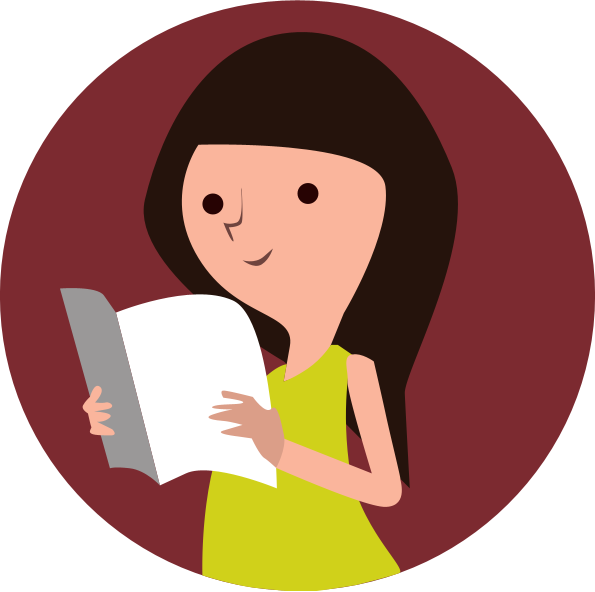 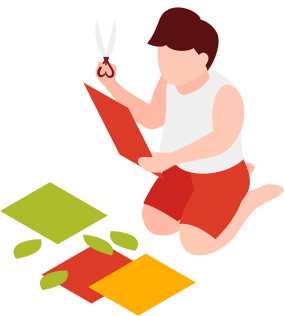 Read books
Do arts and crafts
Play soccer
Play tennis
D
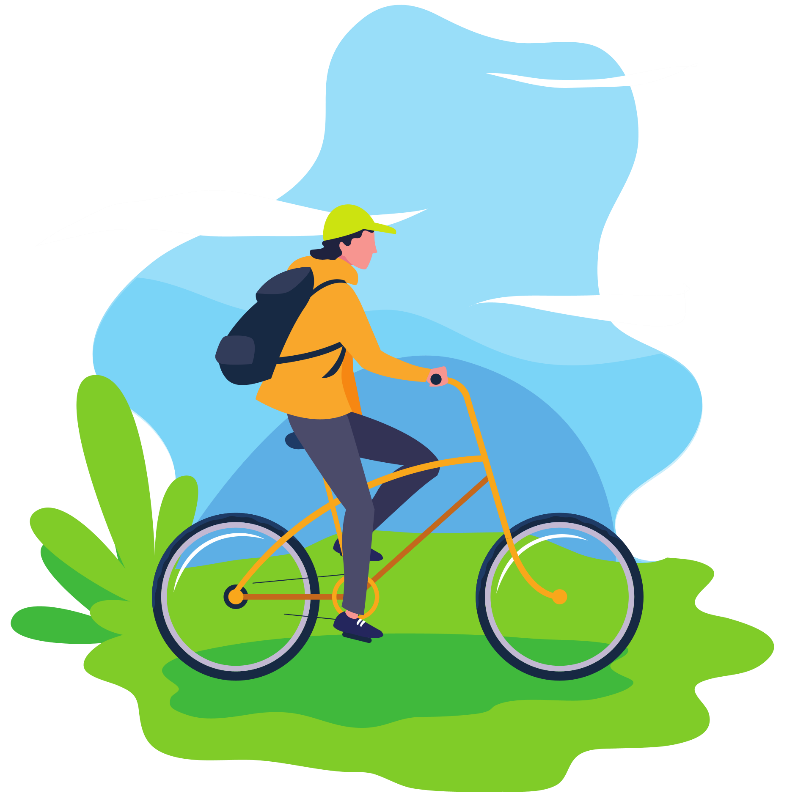 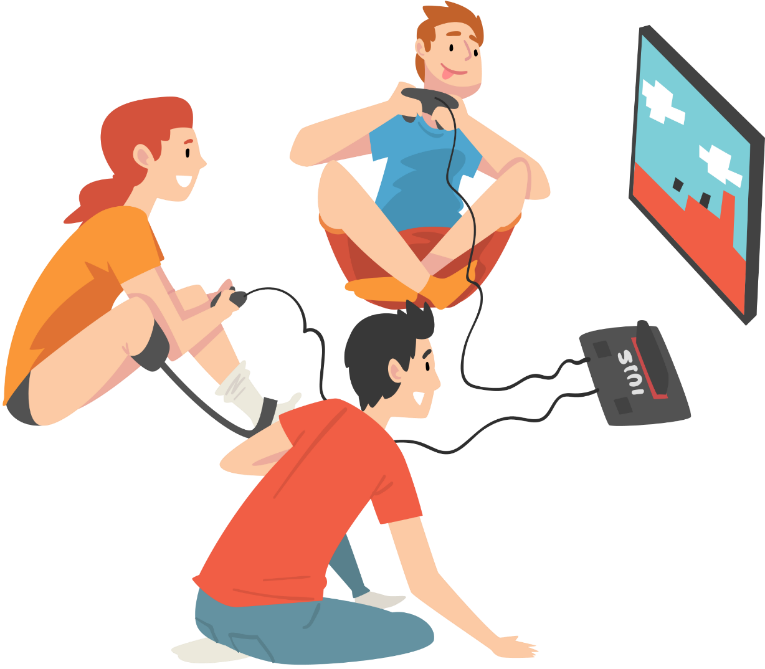 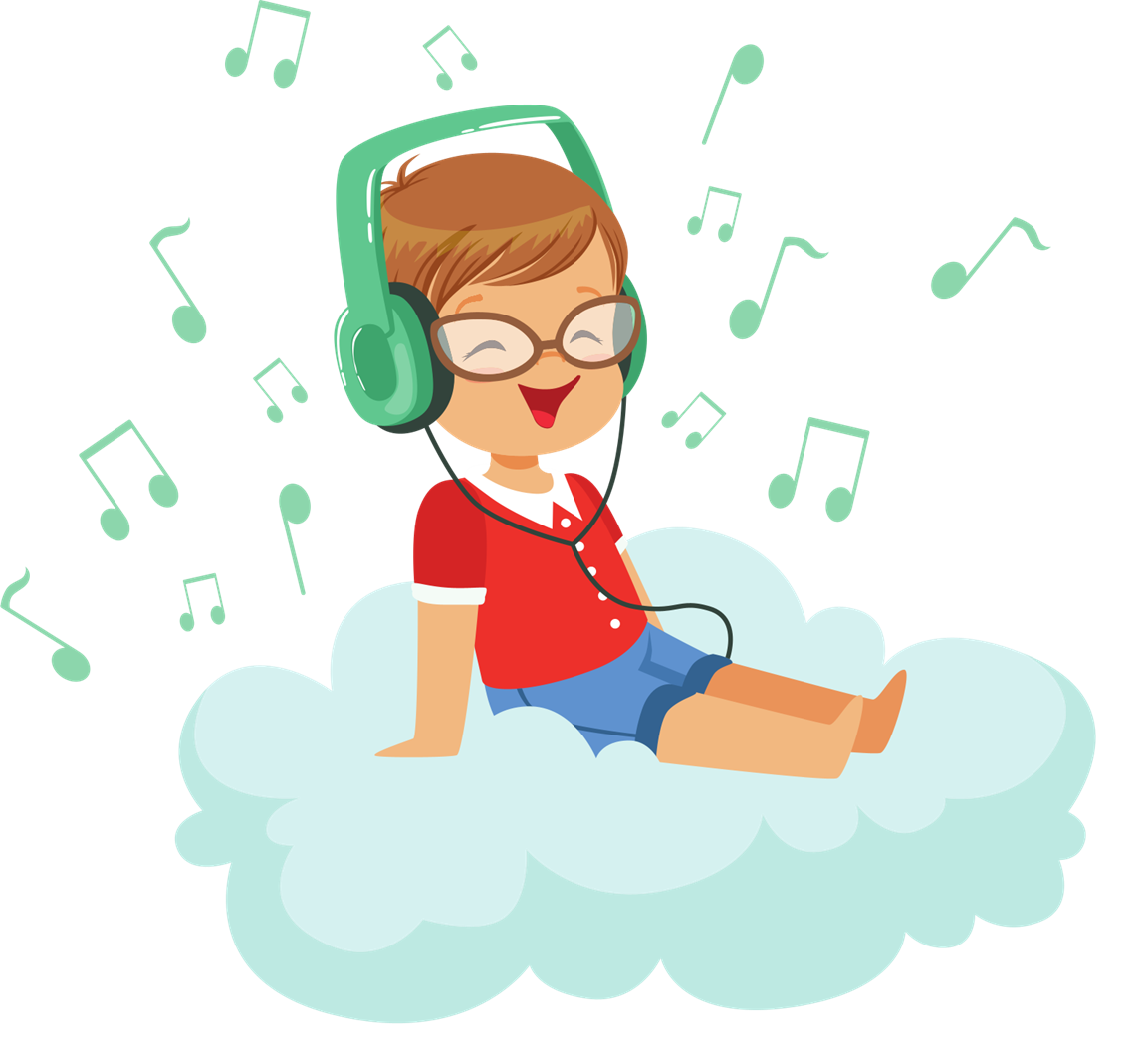 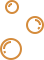 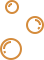 Listen to music
Ride a bike
Play computer games
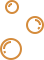 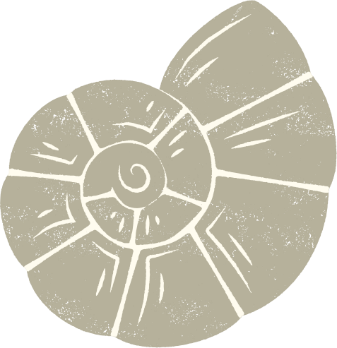 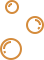 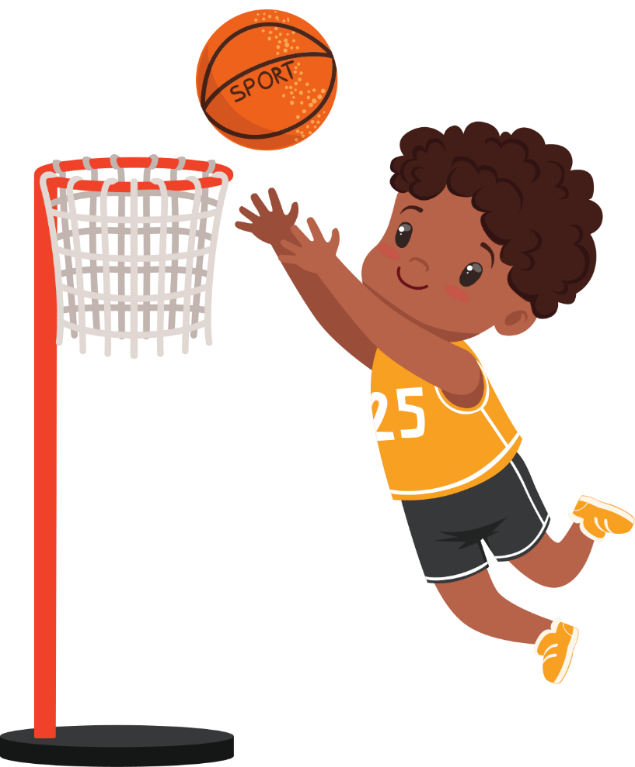 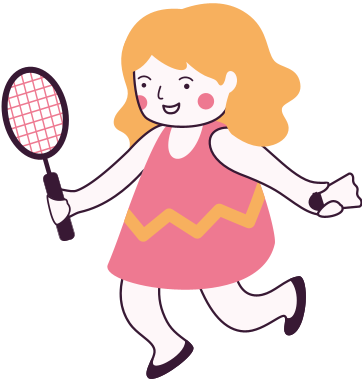 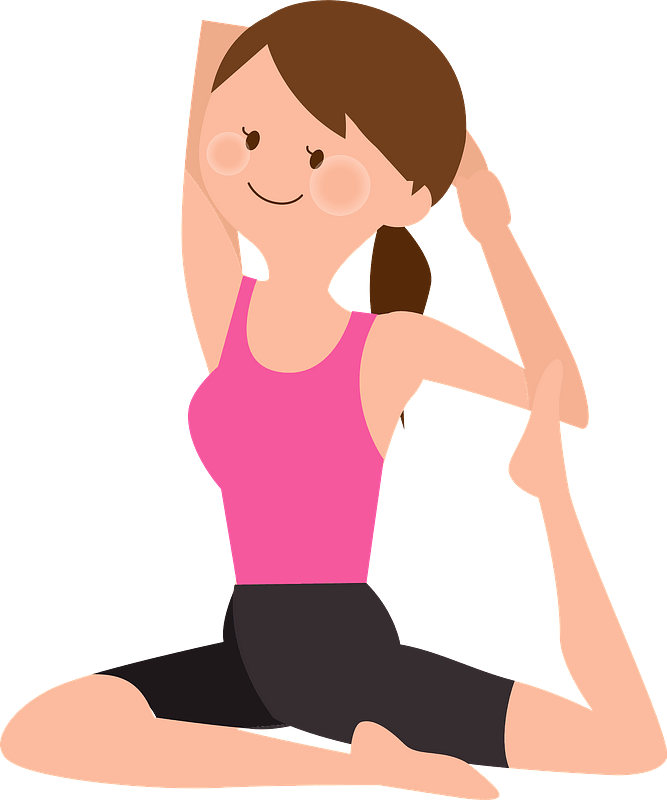 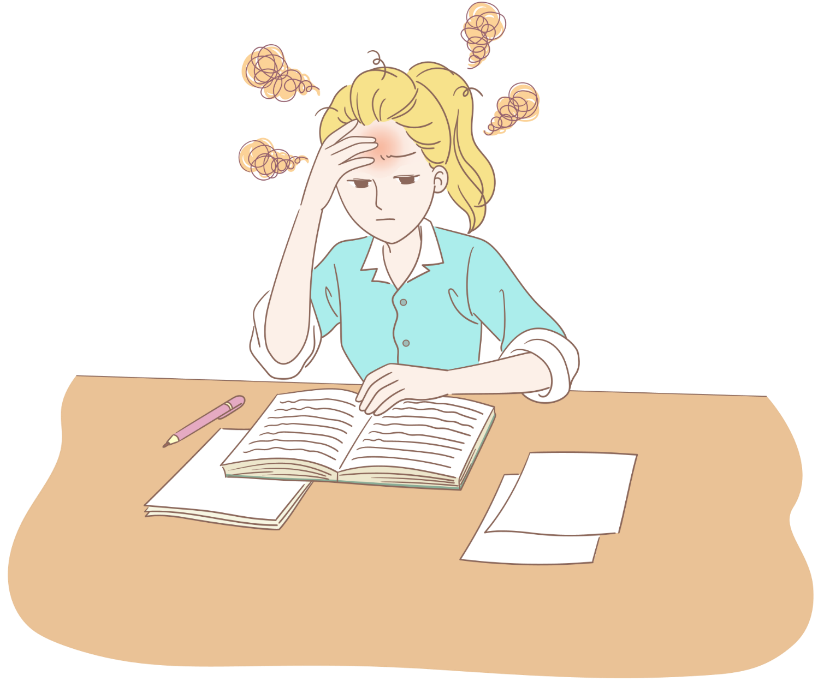 Play basketball
Do homework
Do yoga
Play badminton
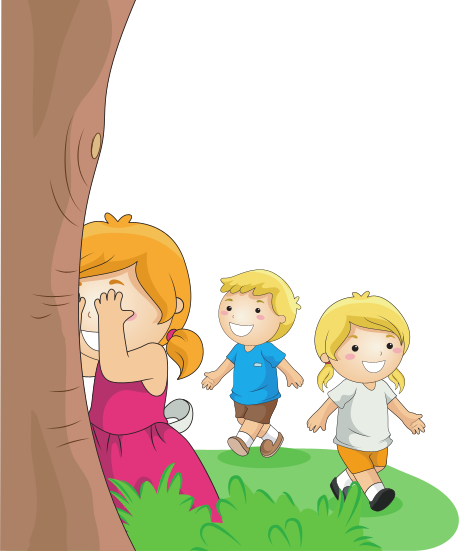 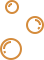 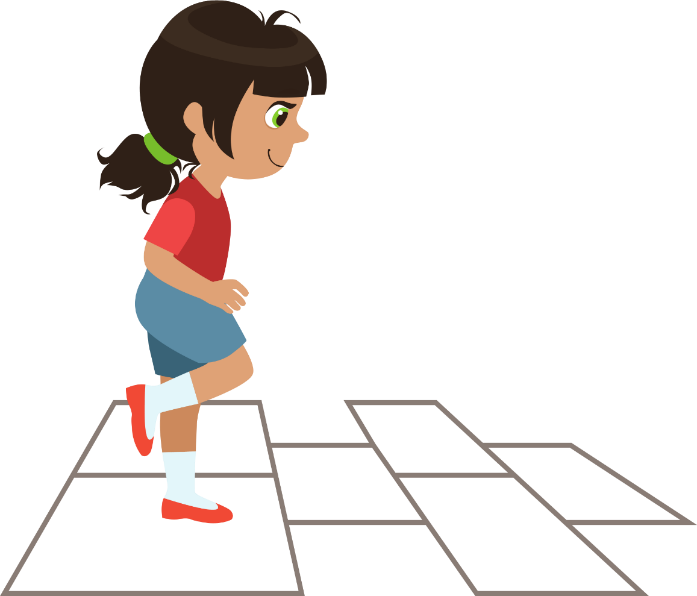 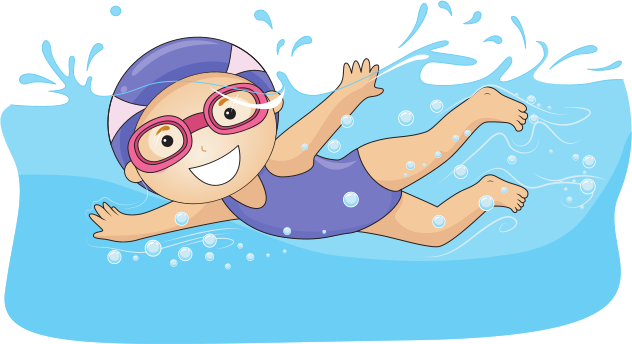 Go swimming
Play hopscotch
Play hide and seek
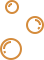 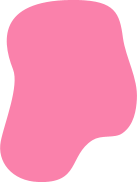 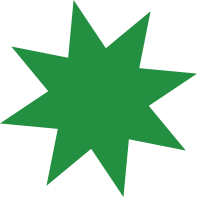 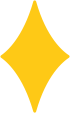 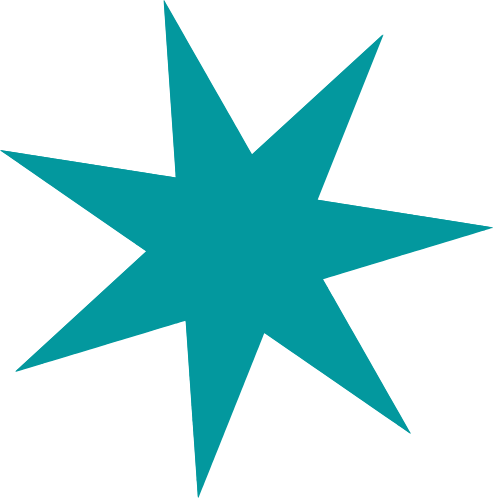 Thank you!
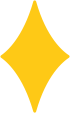 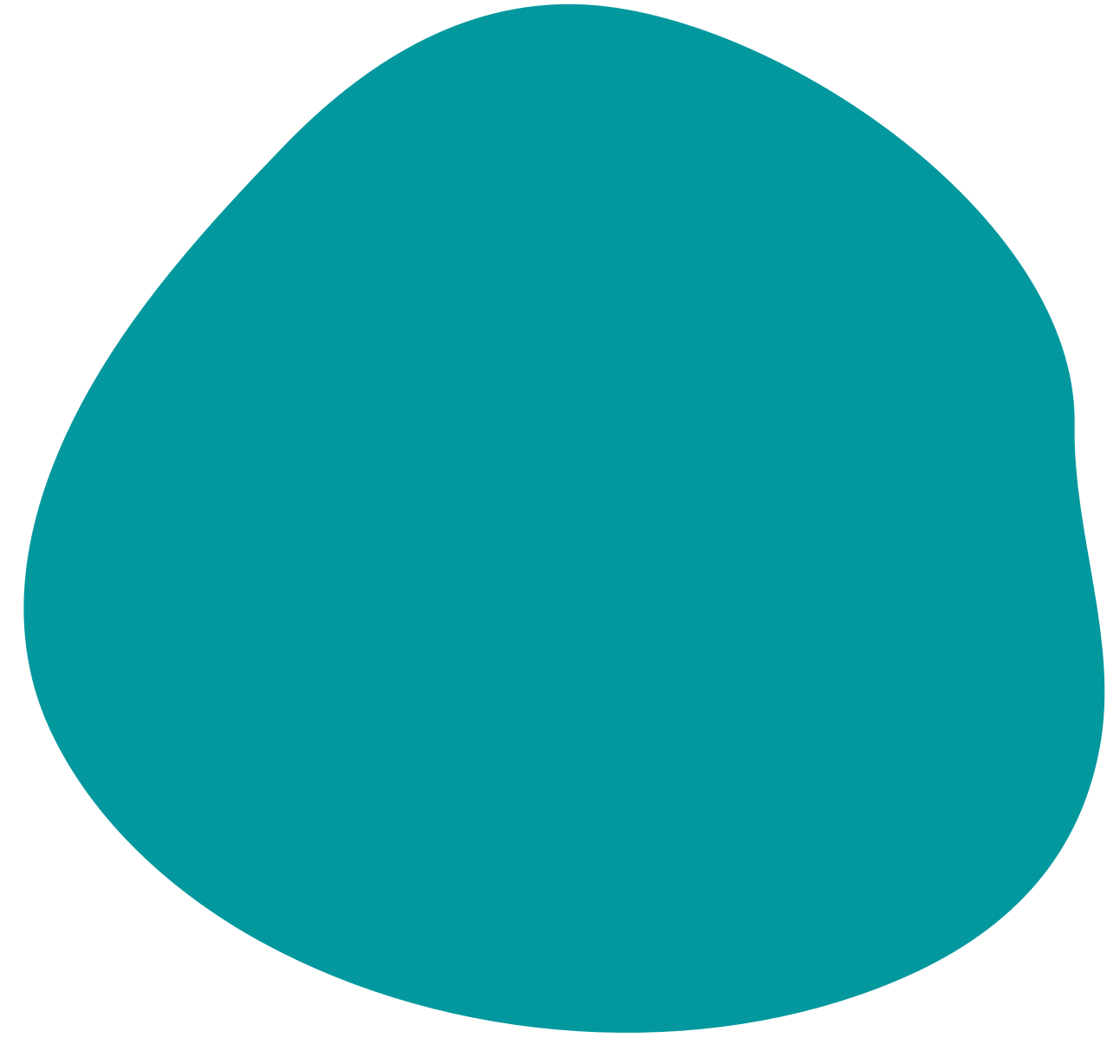 Fashion show (n)
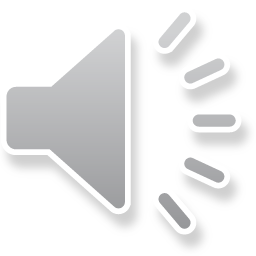 /ˈfæʃən ʃəʊ/
Buổi diễn thời trang
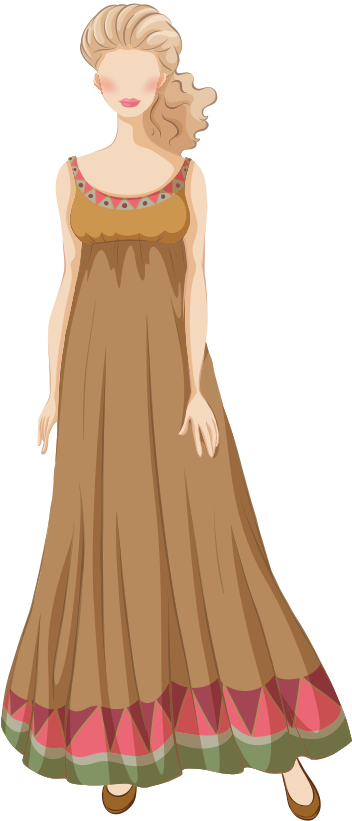 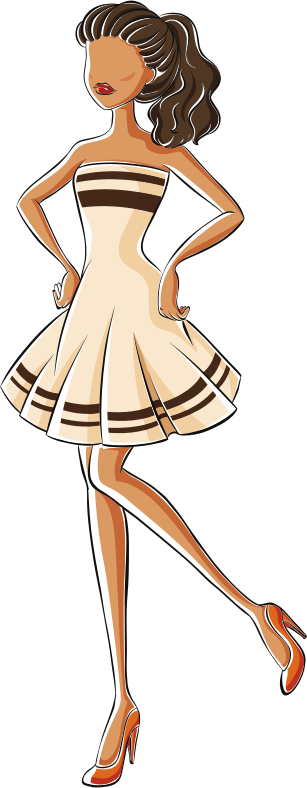 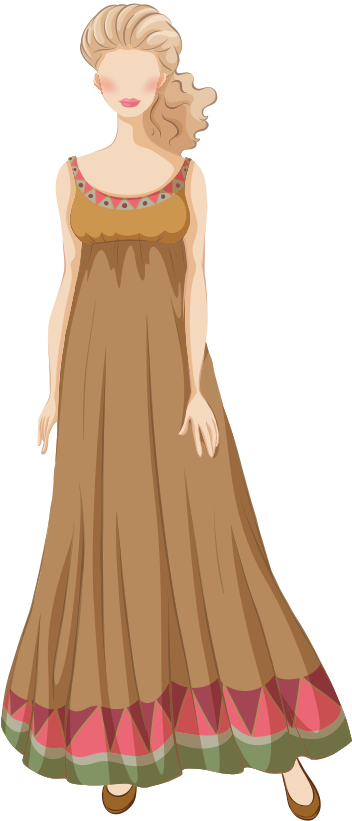 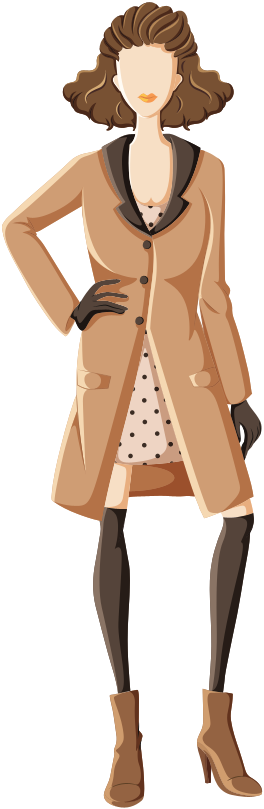 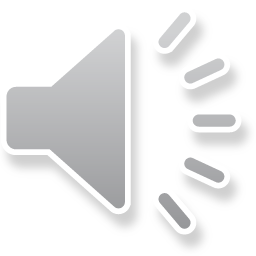 Music performance (n)
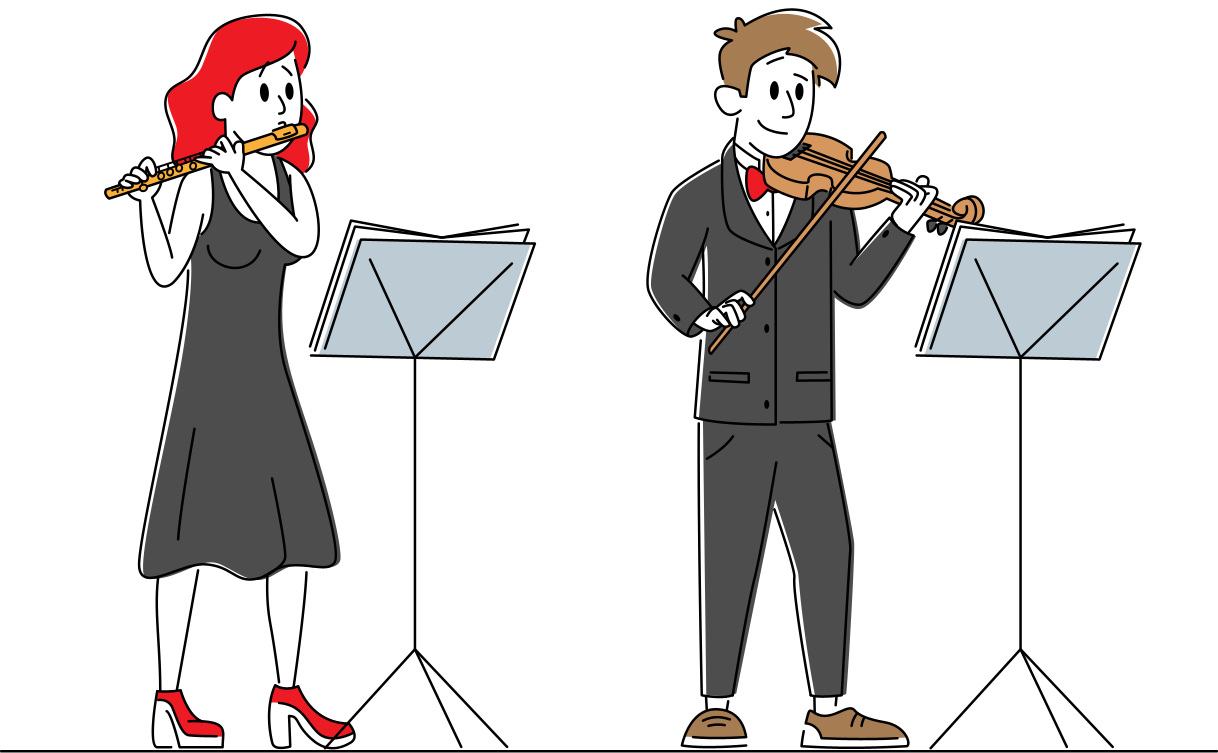 /ˈmjuːzɪk pəˈfɔːməns/
Buổi diễn âm nhạc
.
Dance 
Performance (n)
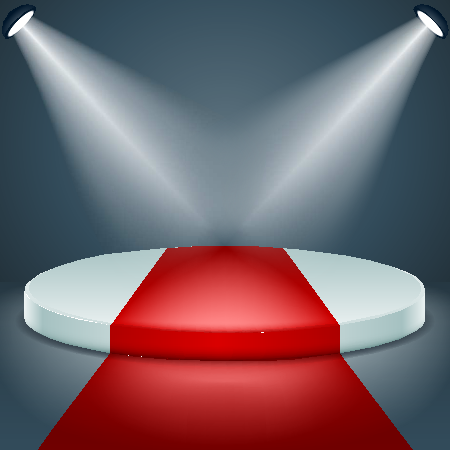 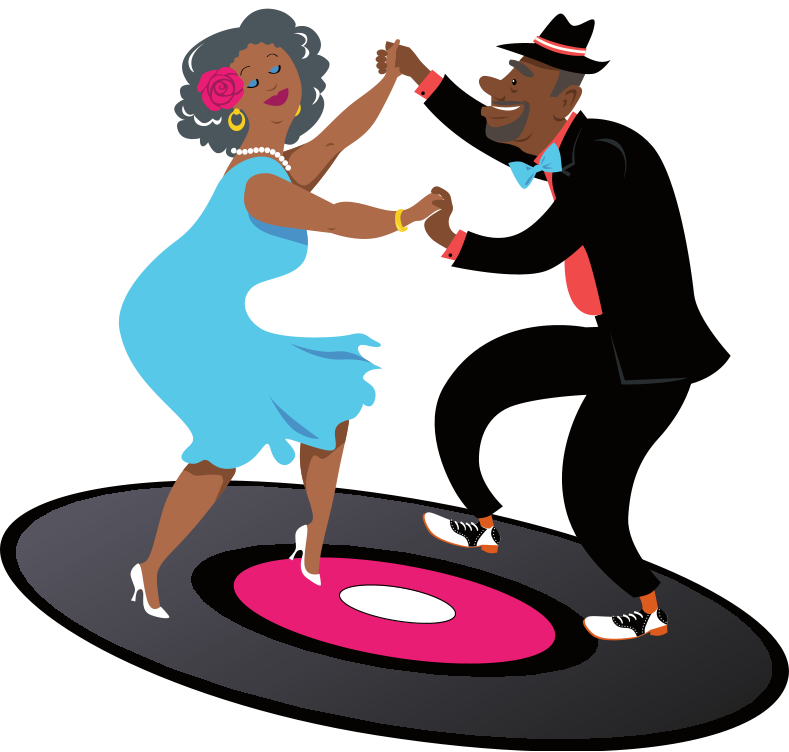 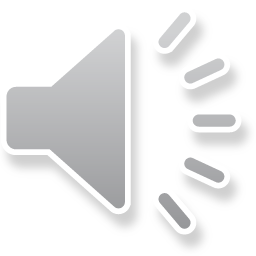 /dɑːns pəˈfɔːməns/
Buổi diễn nhảy
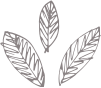 Perform (v)
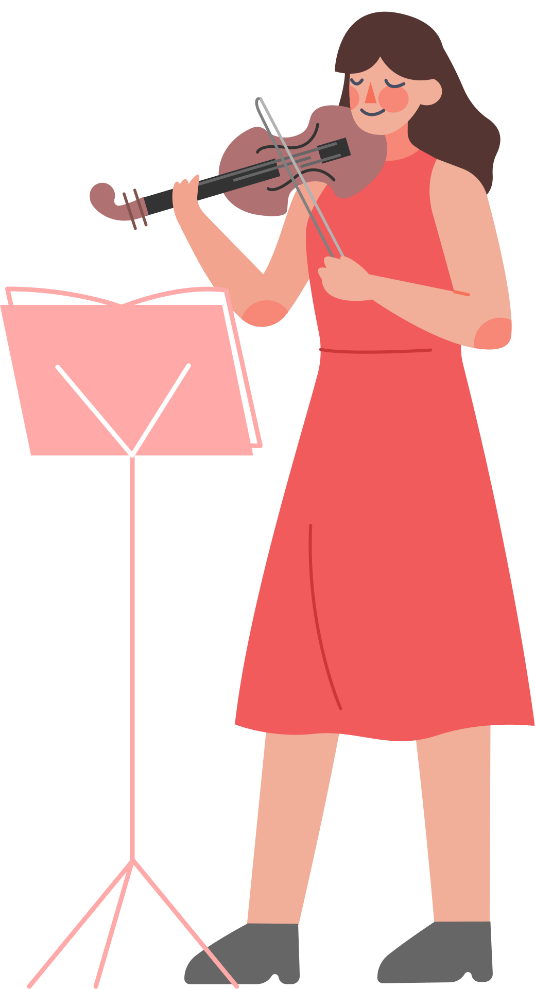 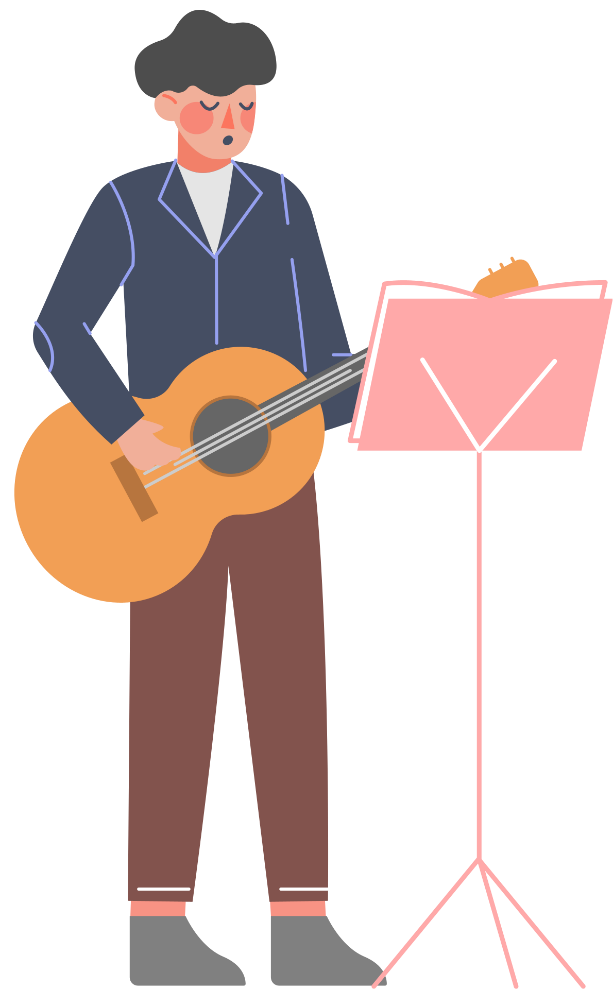 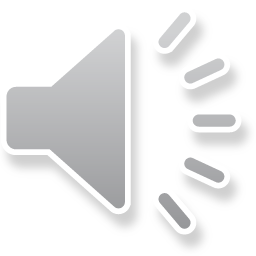 /pəˈfɔːm/
Biểu diễn
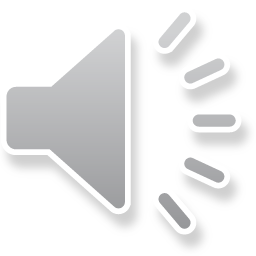 .
Puppet show (n)
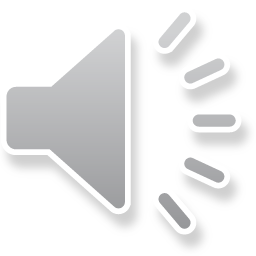 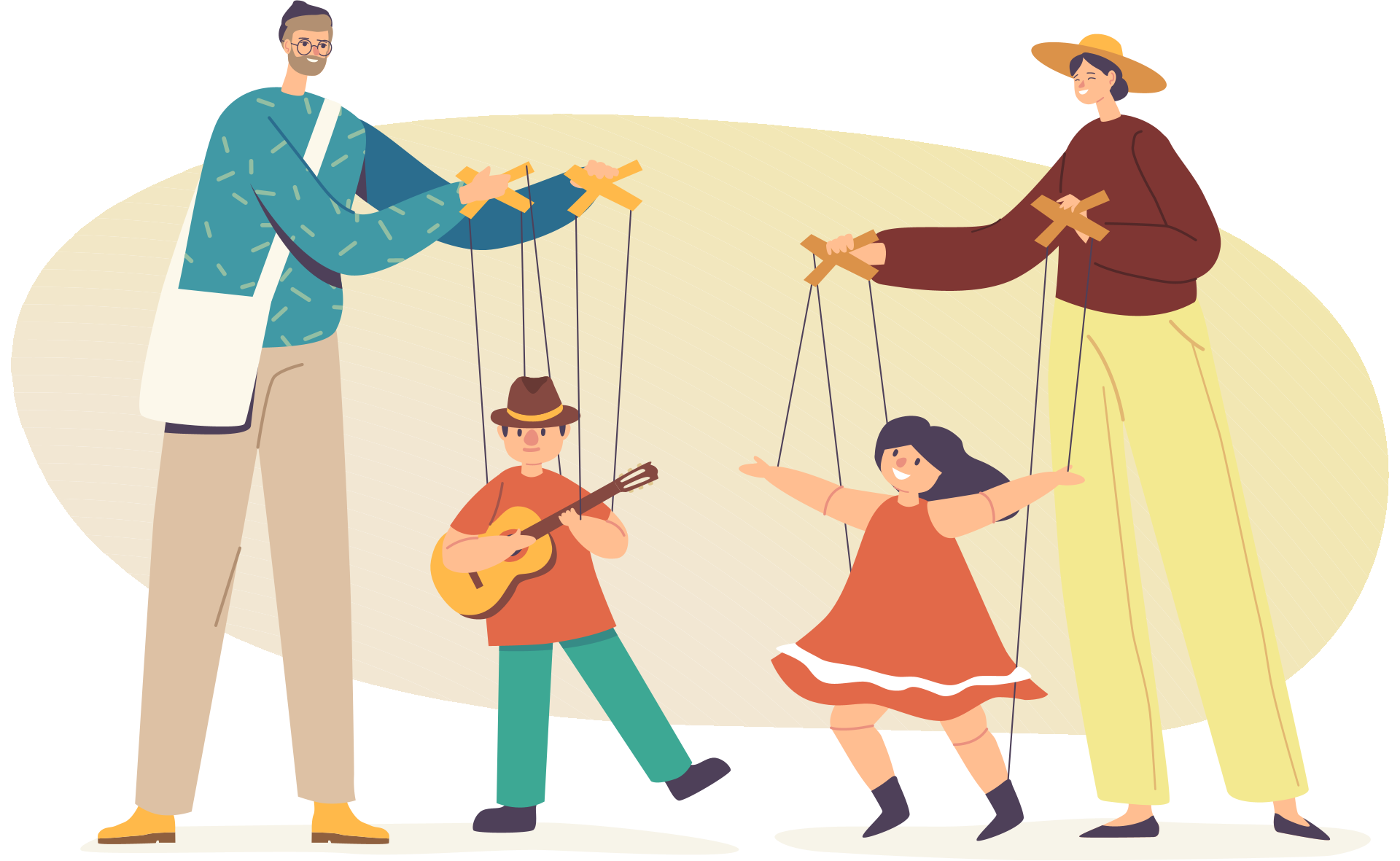 /ˈpʌpɪt ʃəʊ/
Buổi diễn múa rối
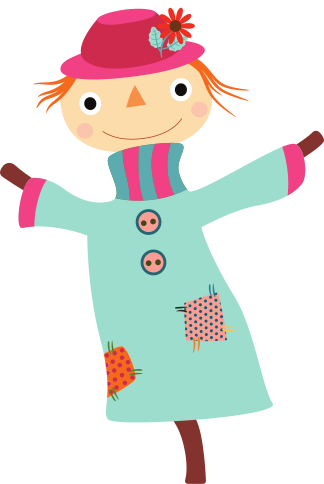 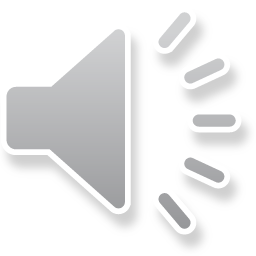 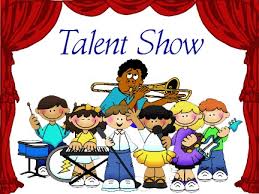 .
Talent show (n)
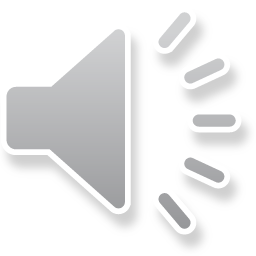 /ˈtælənt ʃəʊ/
Buổi diễn (tìm kiếm) tài năng
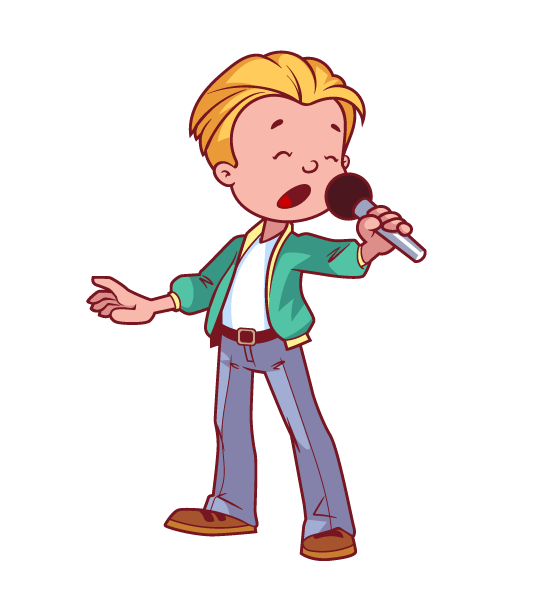 .
Food stand (n)
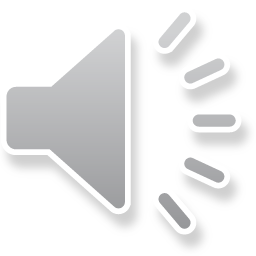 /fuːd stænd/
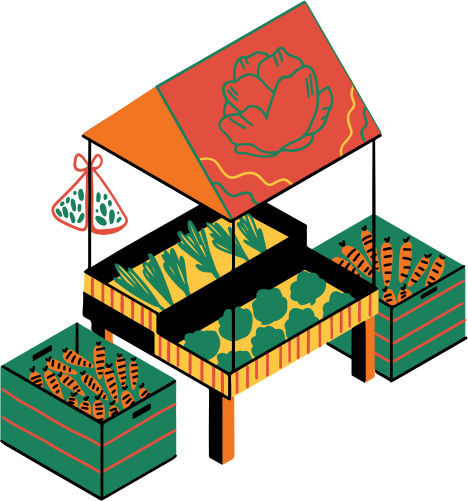 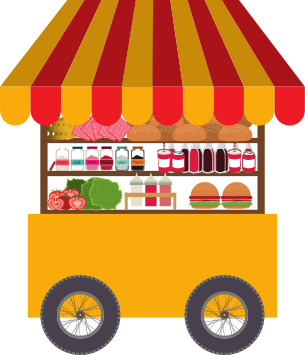 Quầy/gian hàng bán đồ ăn
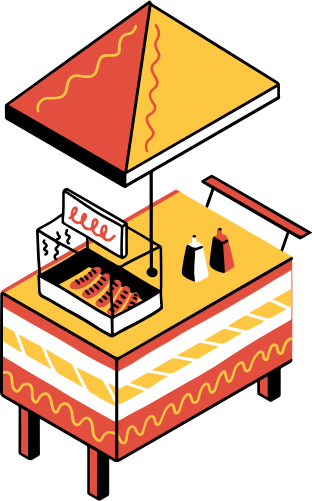 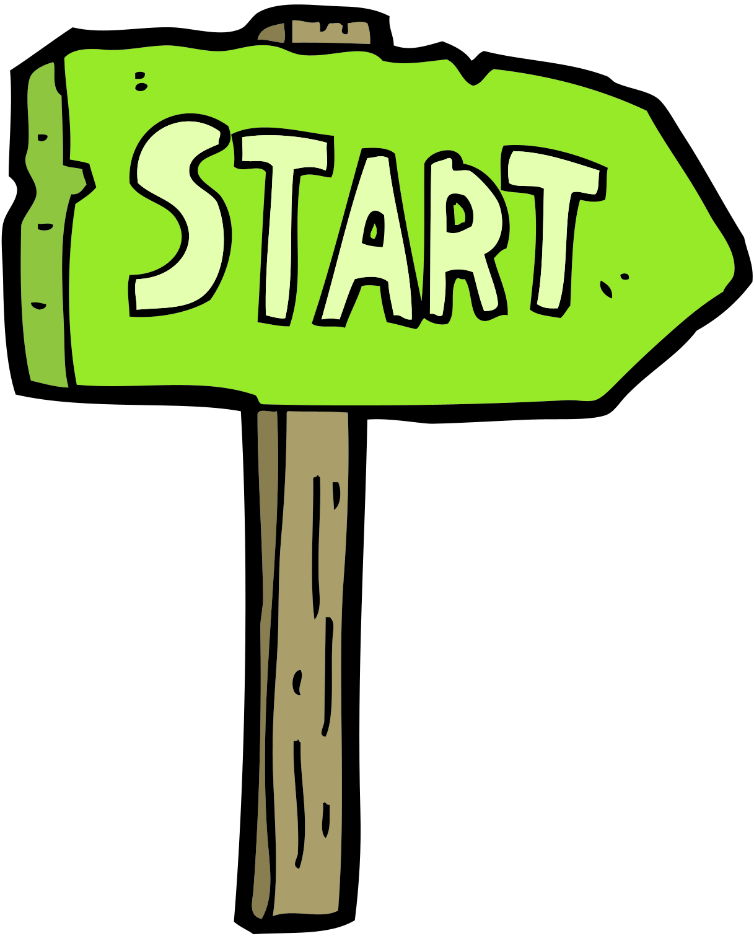 .
Start (v)
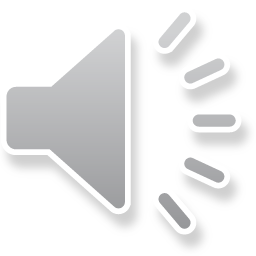 /stɑːt/
Bắt đầu
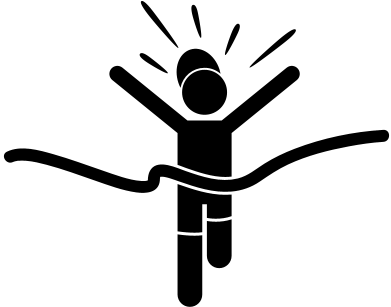 End (v)
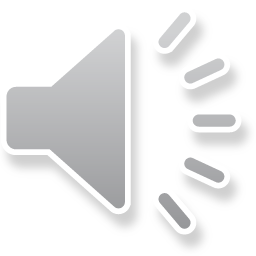 = Finish
/ɛnd/
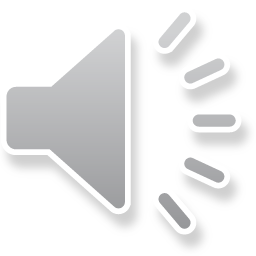 Kết thúc
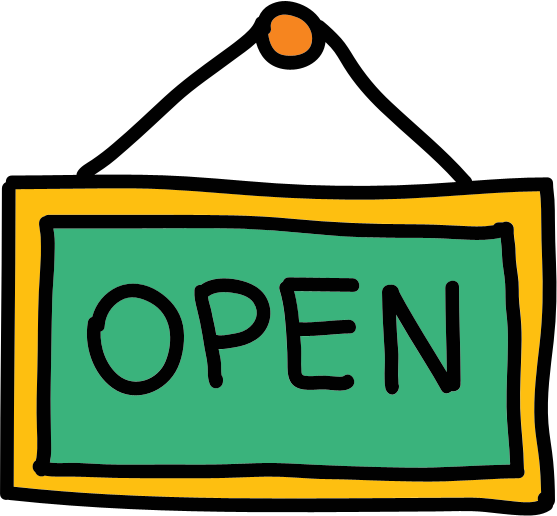 Open (v)
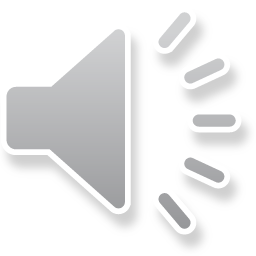 /ˈəʊpən/
Mở (cửa)
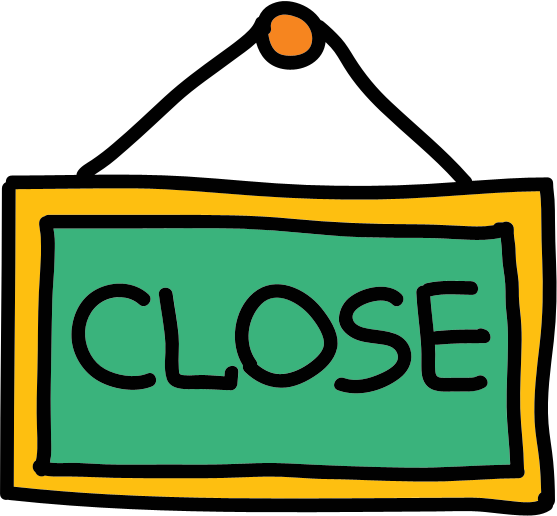 Close (v)
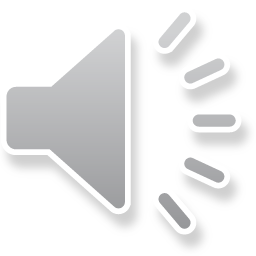 /kləʊs/
Đóng (cửa)
.
Decorate the house (v)
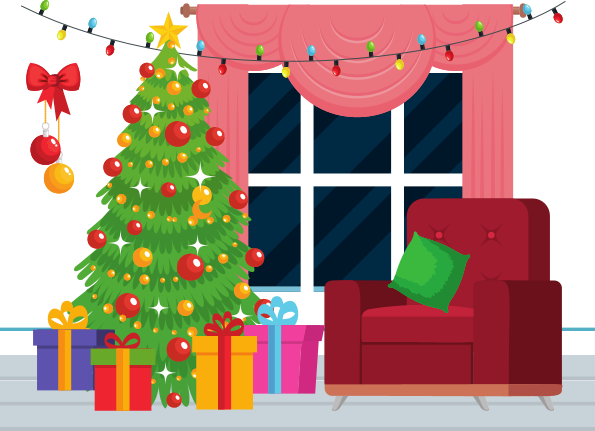 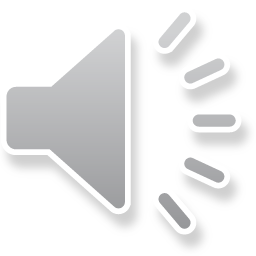 /ˈdɛkəreɪt ðə haʊs/
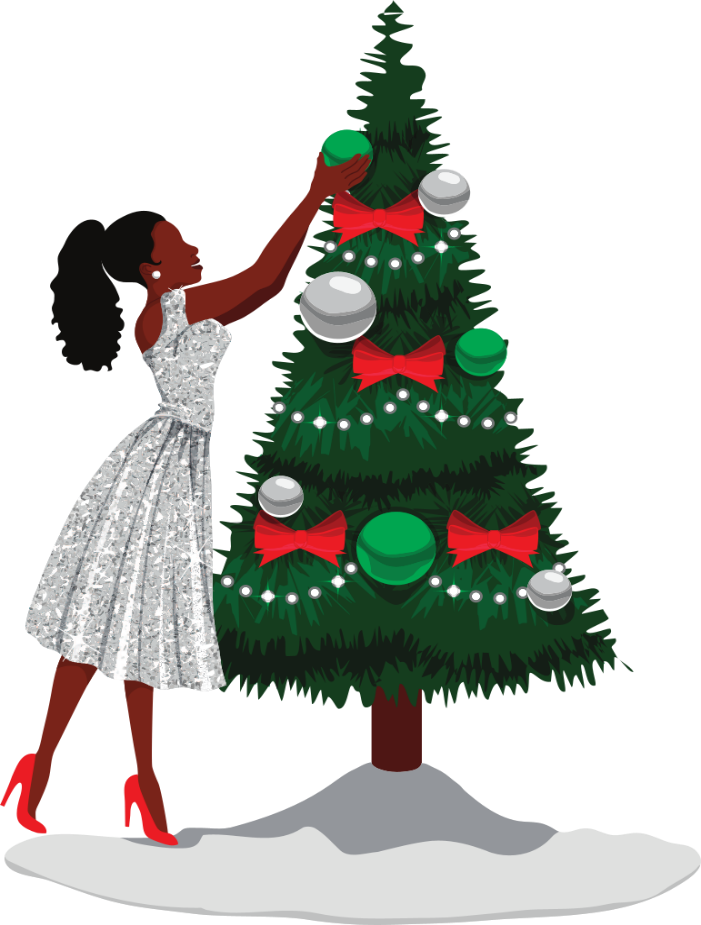 Trang trí nhà cửa
Decorate (v)
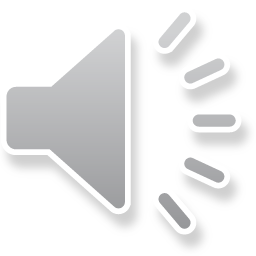 /ˈdɛkəreɪt/
Trang trí
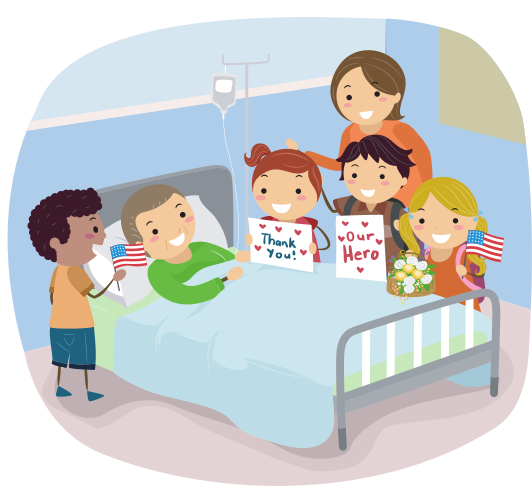 .
Visit friends (v)
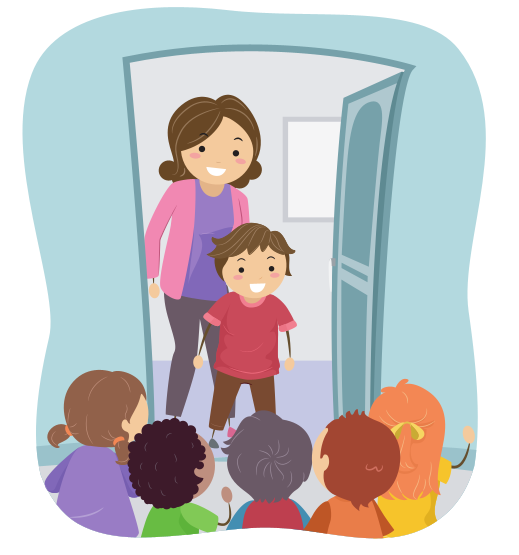 /ˈvɪzɪt frɛndz/
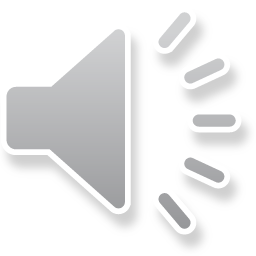 Thăm bạn
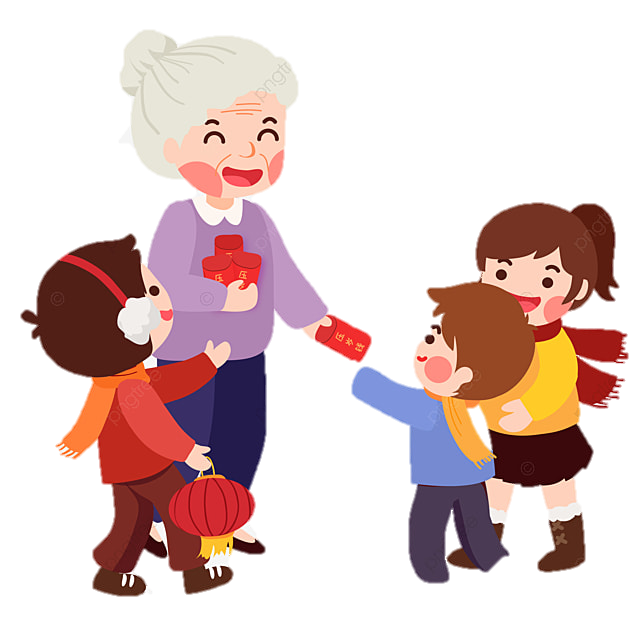 .
Get lucky money (v)
/gɛt ˈlʌki ˈmʌni/
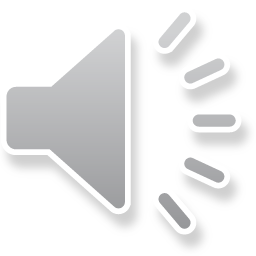 Nhận tiền mừng tuổi
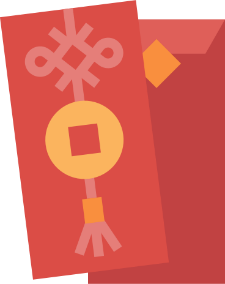 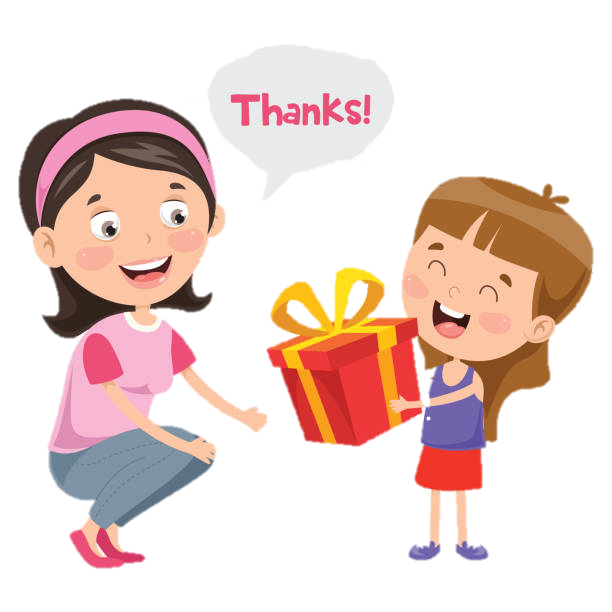 .
Get gifts (v)
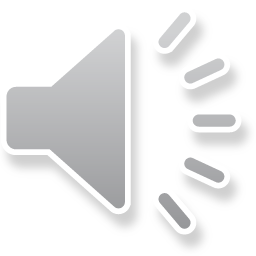 /gɛt gɪfts/
Nhận quà
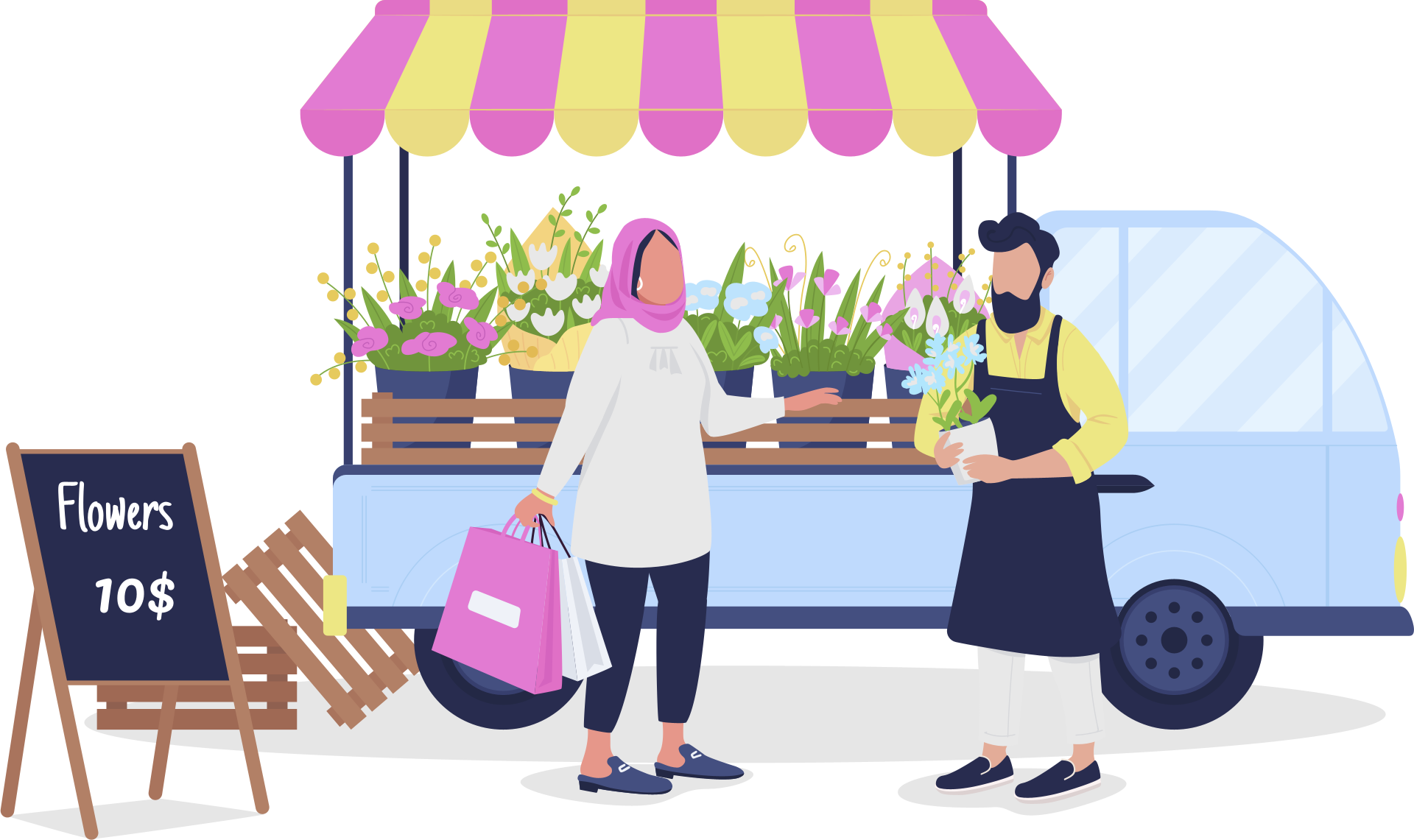 .
Buy flowers (v)
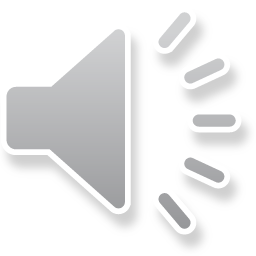 /baɪ ˈflaʊəz/
Mua hoa
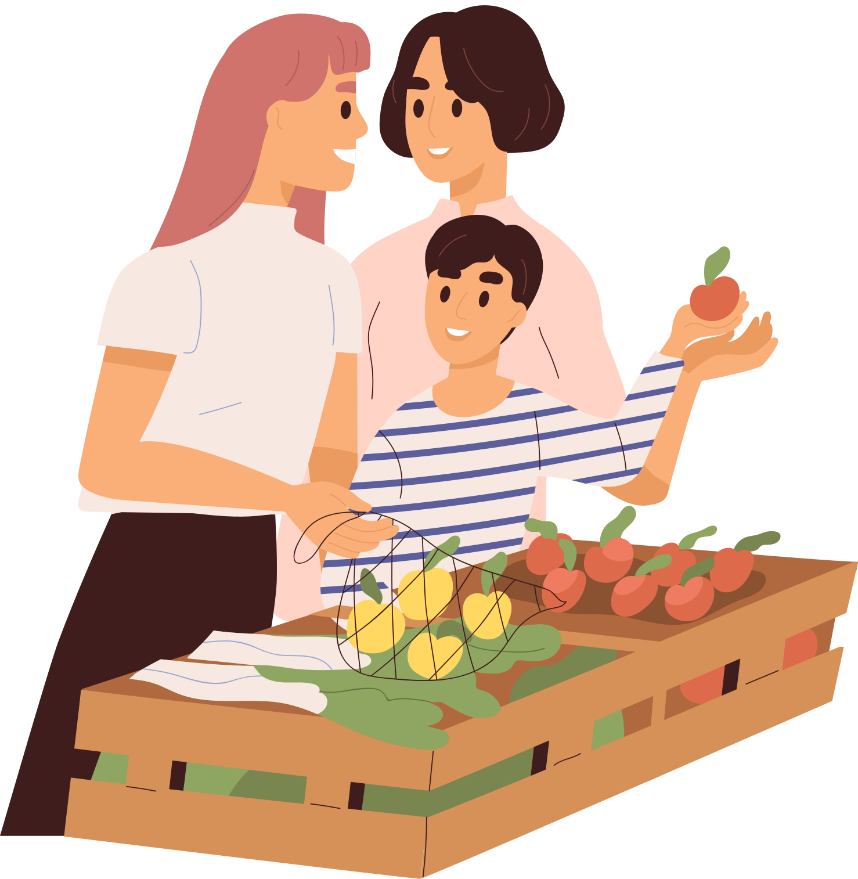 Buy fruits (v)
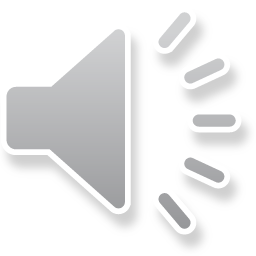 /baɪ fruːts/
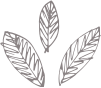 Mua hoa quả
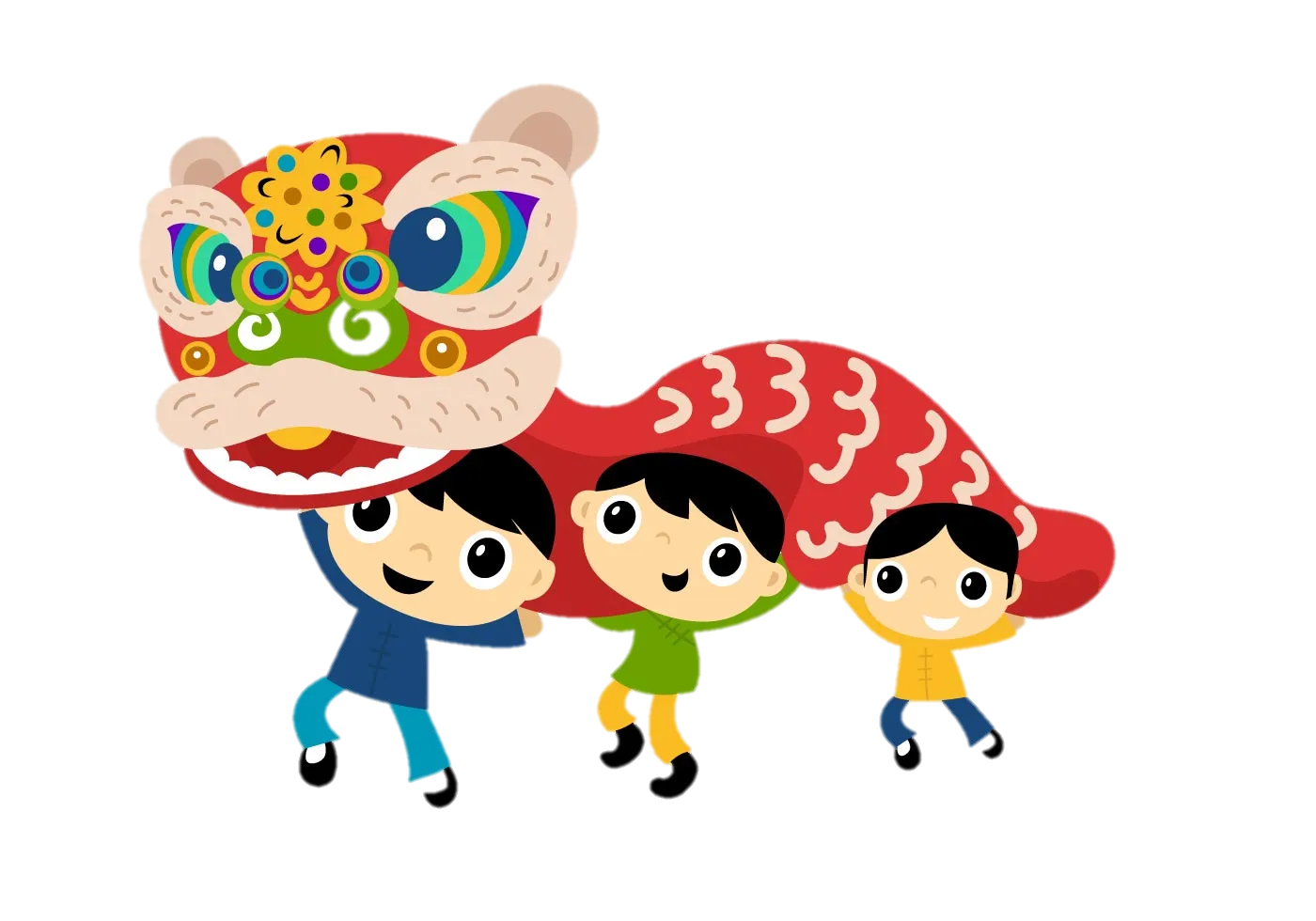 .
Watch lion dance (v)
/wɒʧ ˈlaɪən dɑːns/
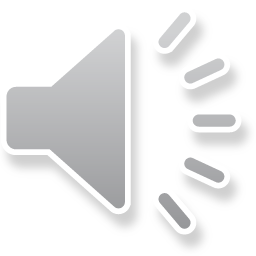 Xem múa lân
The children like watching lion dance.
Lũ trẻ thích xem múa lân.
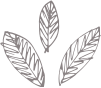 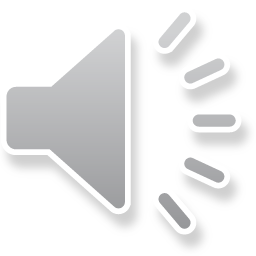 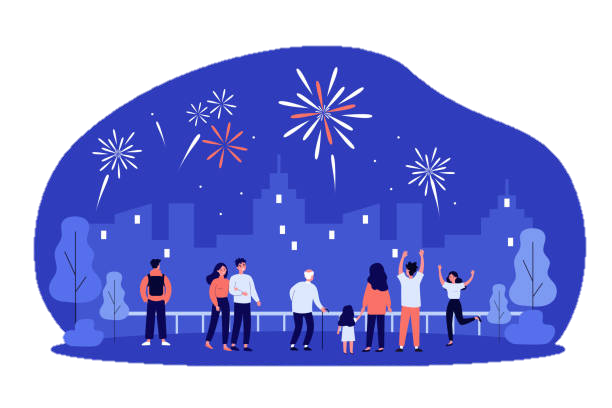 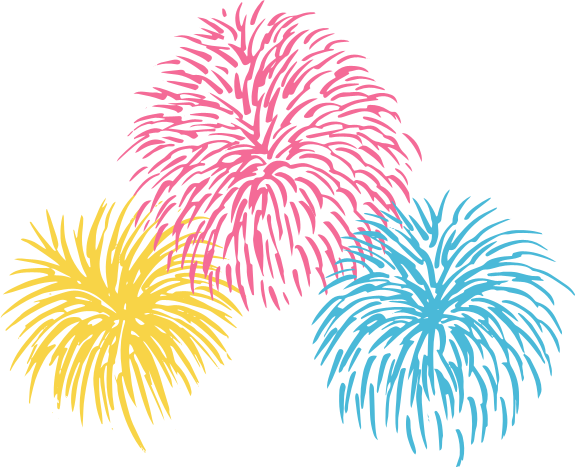 .
Watch fireworks
(v)
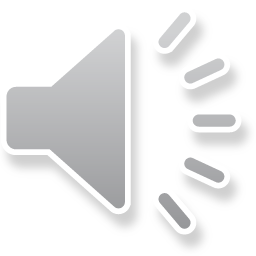 /wɒʧ ˈfaɪəwɜːks/
Xem pháo hoa
I usually watch fireworks with my father at Tet.
Vào dịp Tết mình thường xem pháo hoa cùng bố.
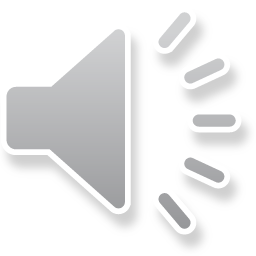 .
Watch parades (v)
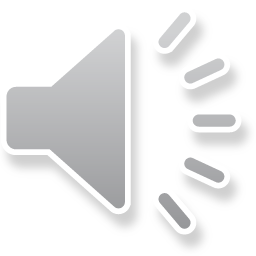 /wɒʧ pəˈreɪdz/
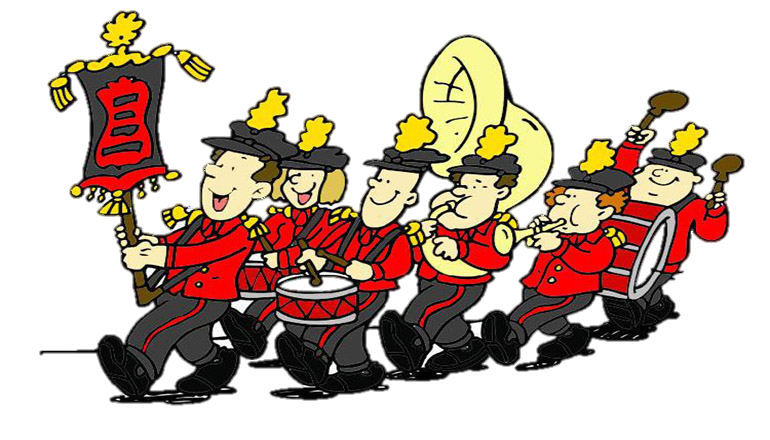 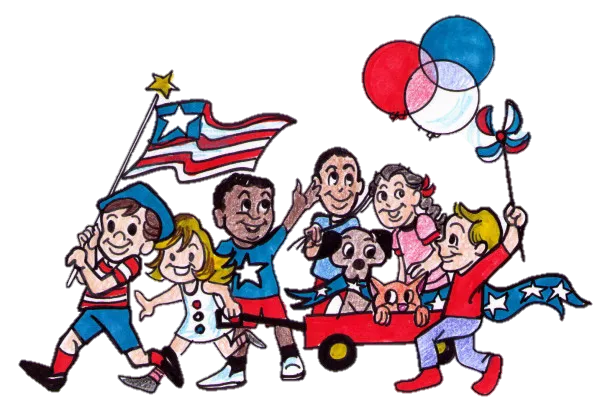 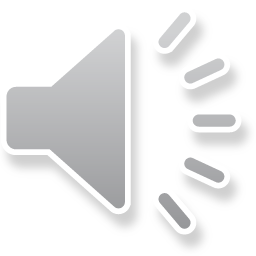 .
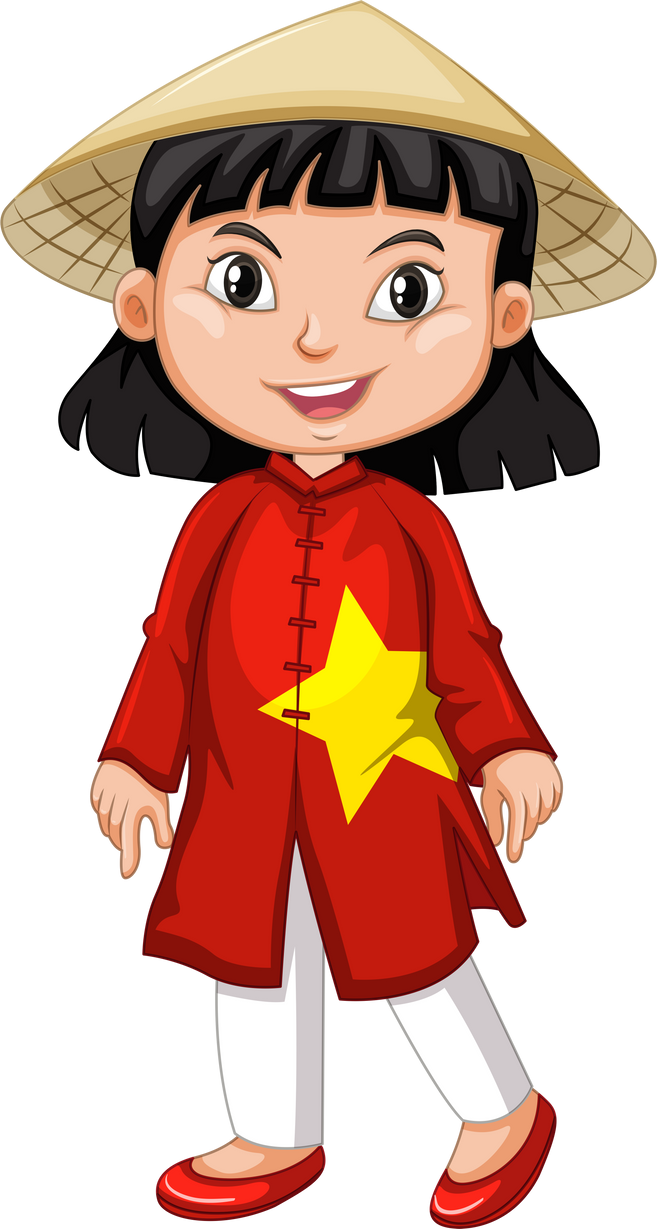 Wear traditional clothes
/weə trəˈdɪʃənl kləʊðz/
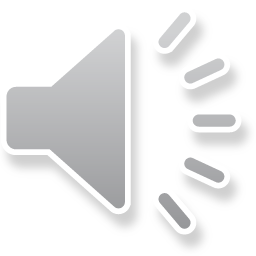 Mặc quần áo truyền thống
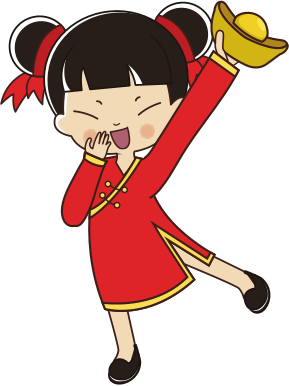 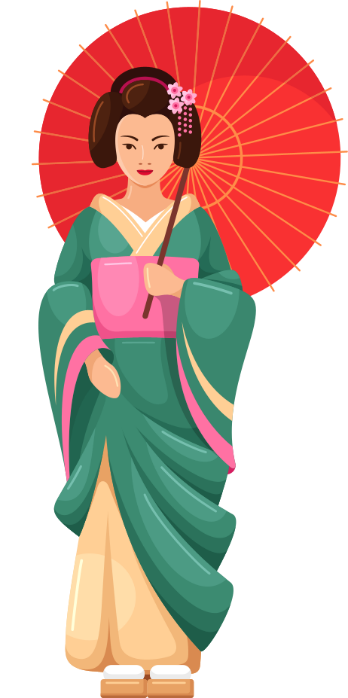 Traditional (adj)
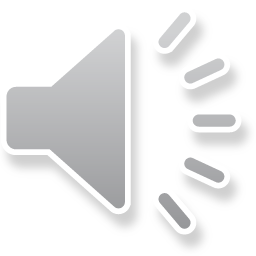 /trəˈdɪʃənl/
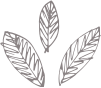 Thuộc về truyền thống
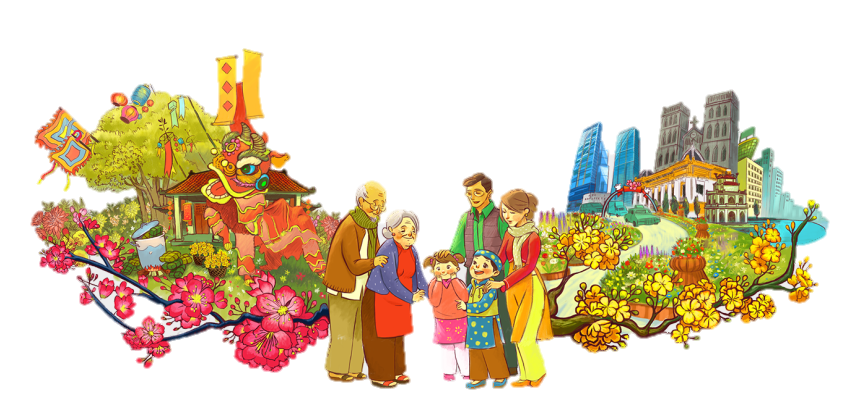 .
Lunar New Year (n)
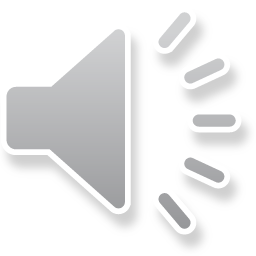 /ˈluːnə njuː jɪə/
Tết Nguyên Đán
.
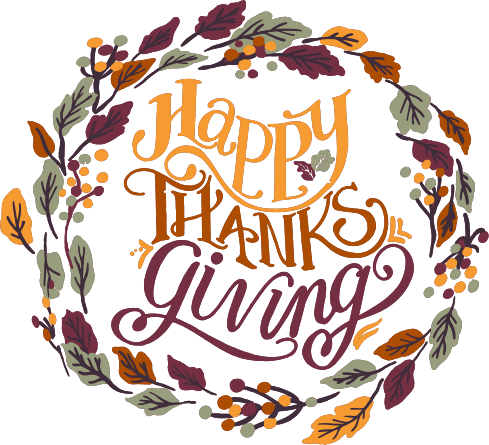 Thanksgiving (n)
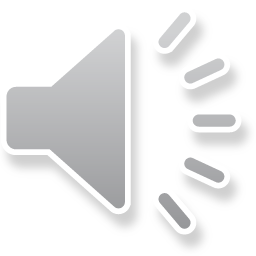 /ˈθæŋksˌgɪvɪŋ/
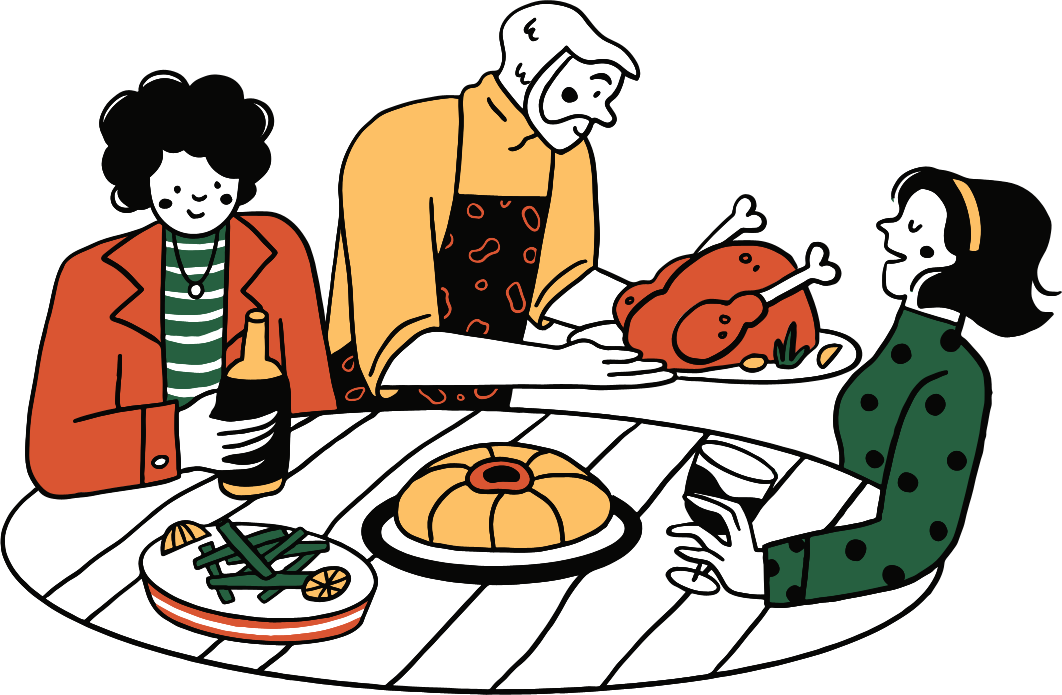 Lễ Tạ ơn
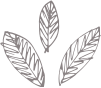 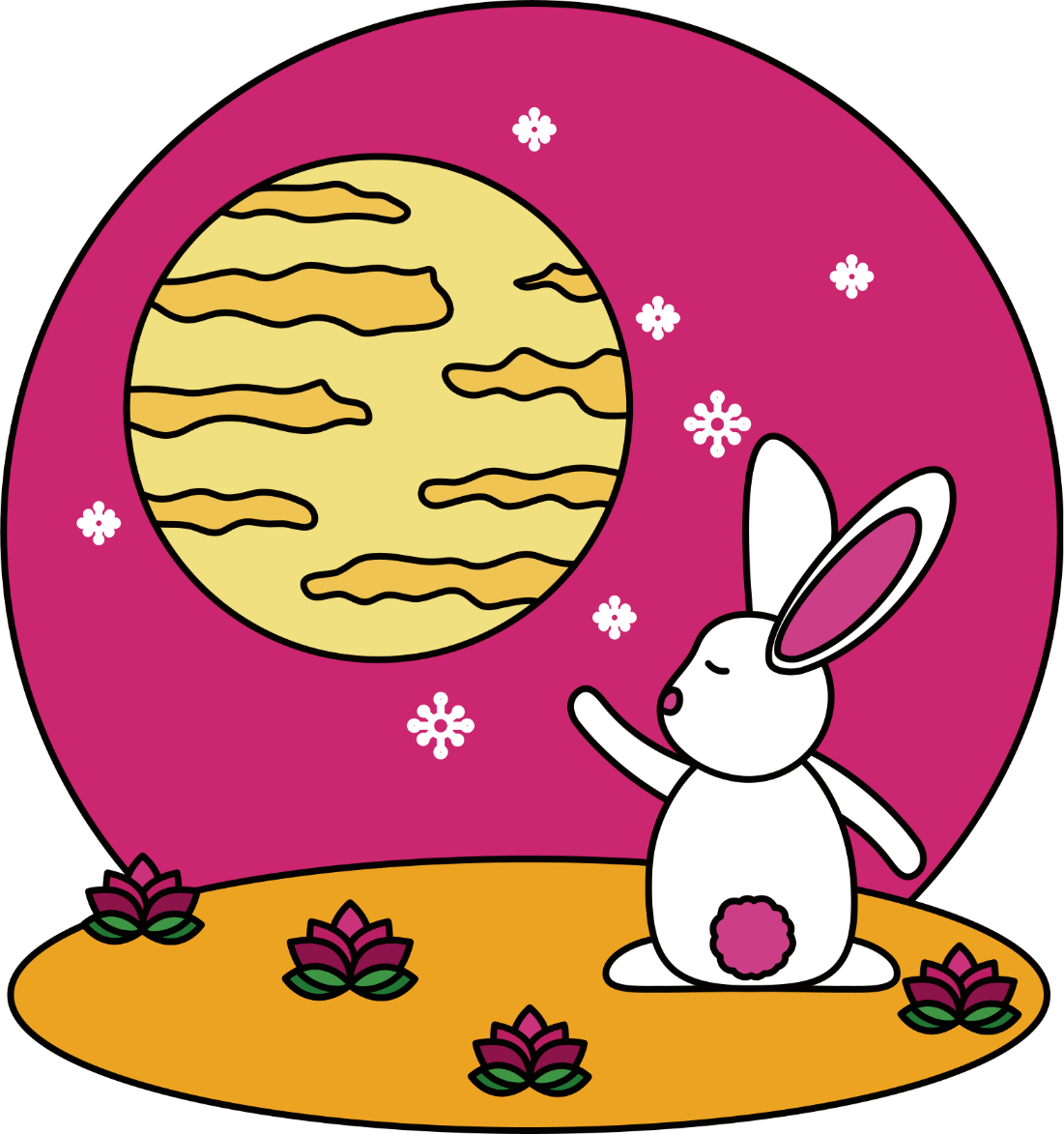 .
Mid-Autumn Festival
(n)
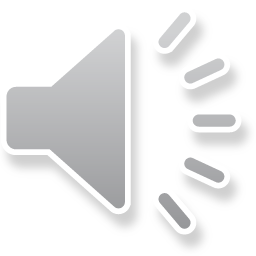 /mɪd-ˈɔːtəm ˈfɛstəvəl/
.
Tết Trung thu
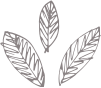 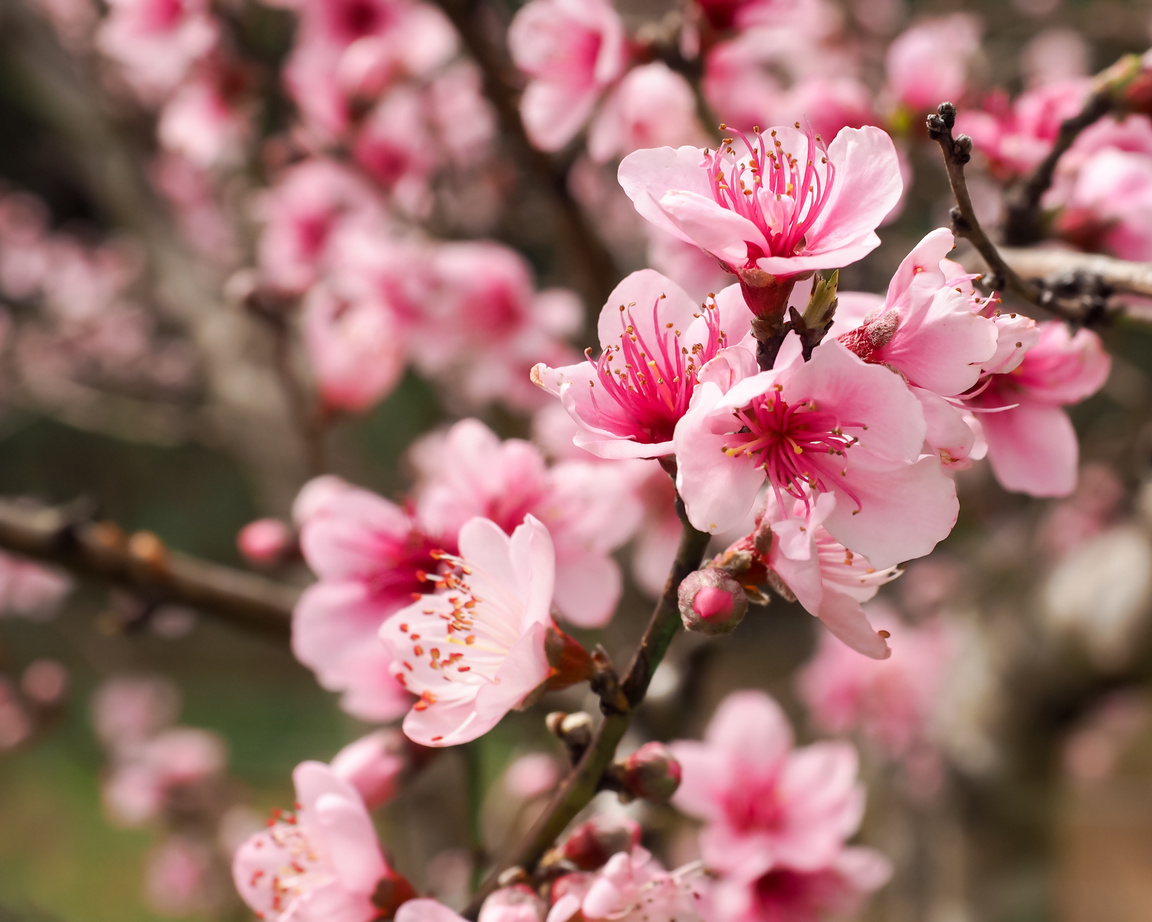 .
Peach flowers (n)
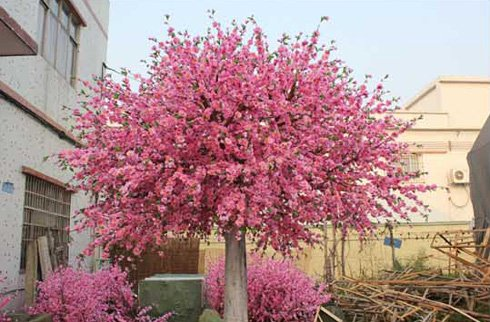 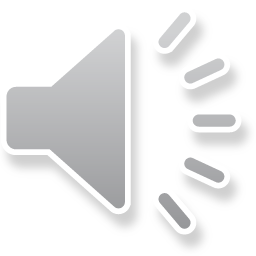 .
/piːʧ ˈflaʊəz/
.
.
Hoa đào
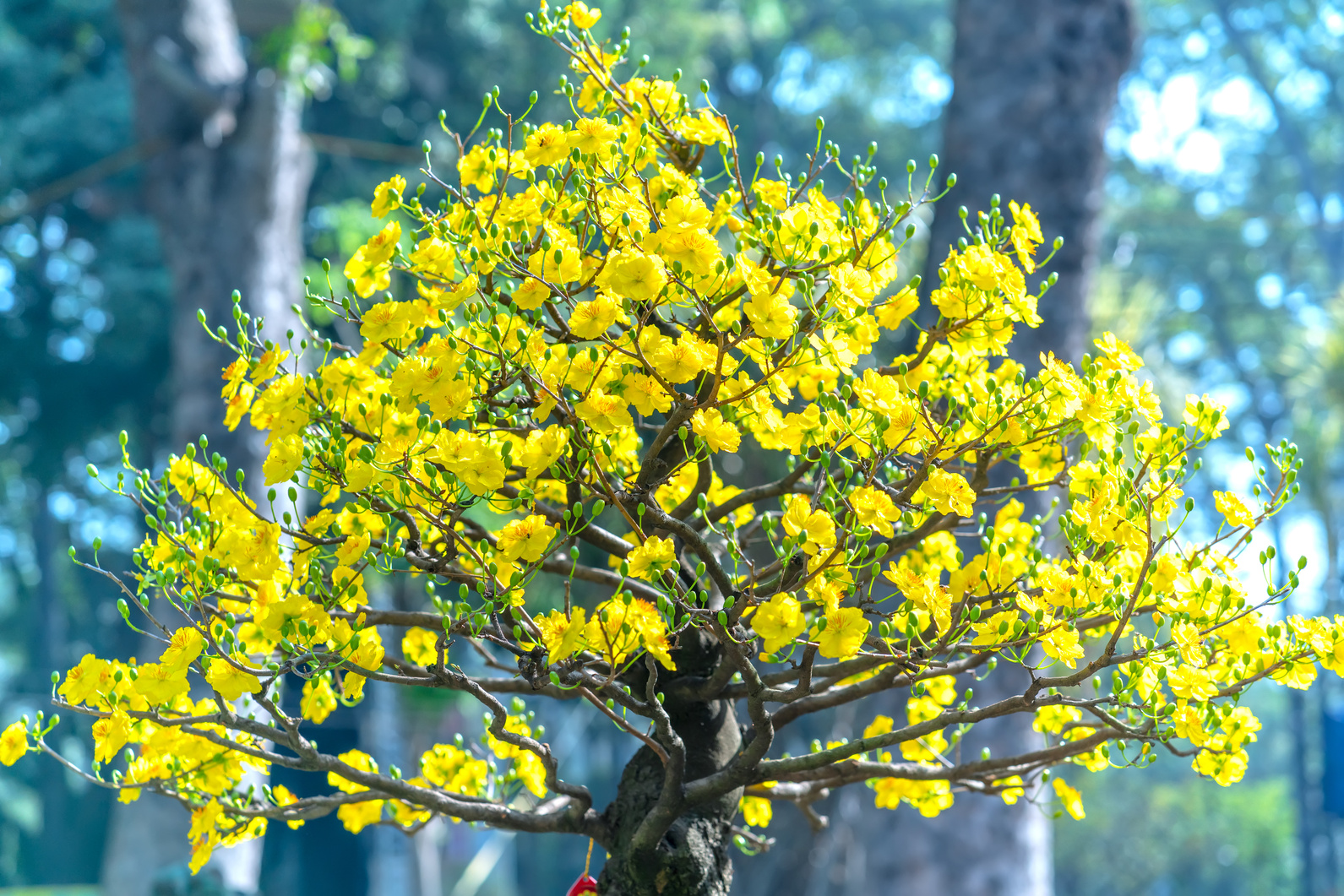 .
Apricot flowers (n)
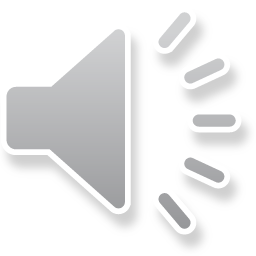 /ˈeɪprɪkɒt ˈflaʊəz/
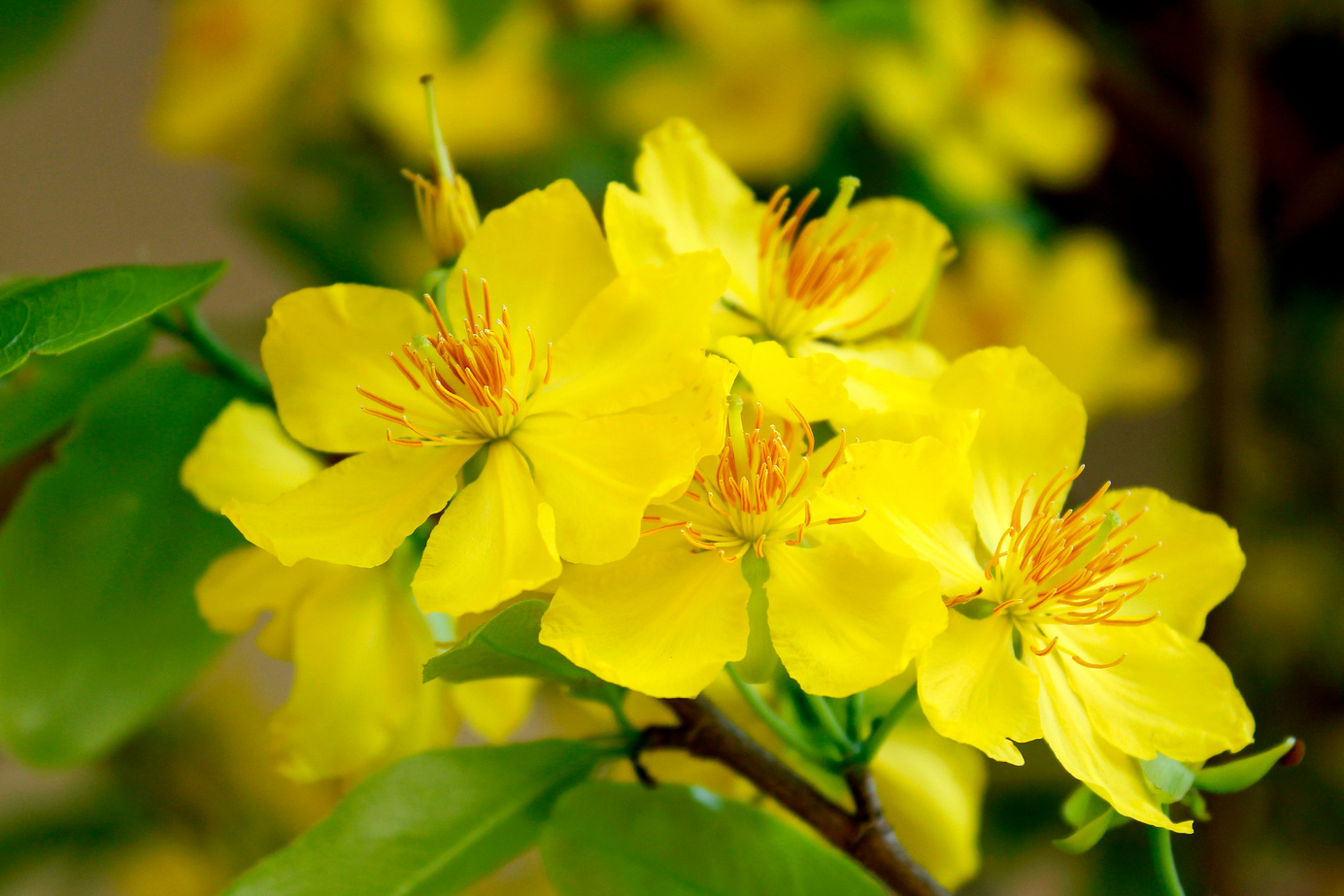 .
.
Hoa mai
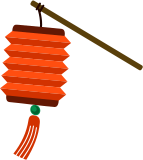 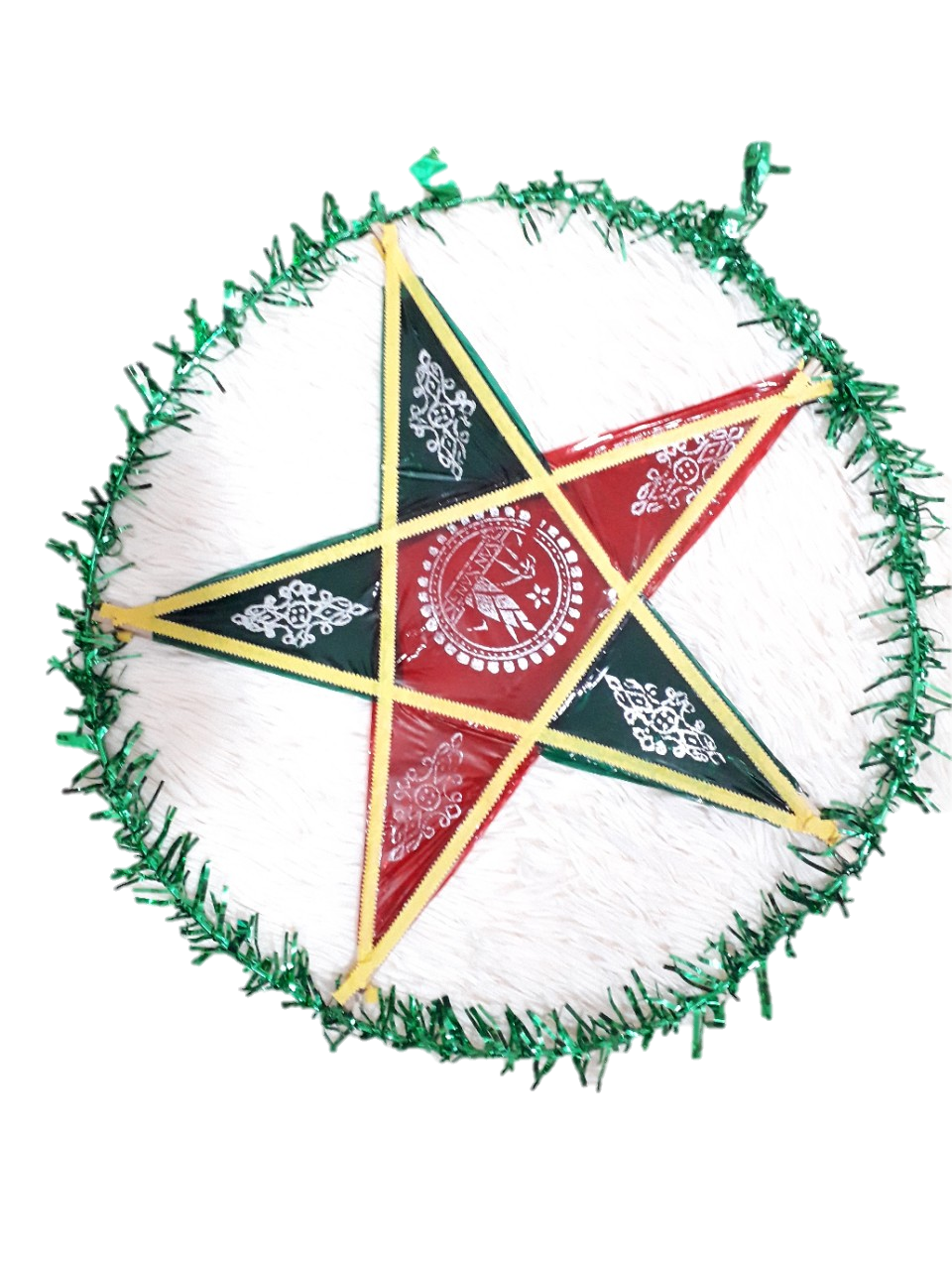 Lantern (n)
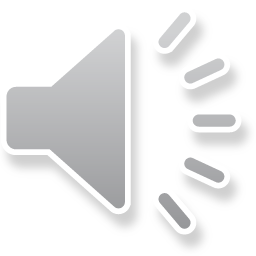 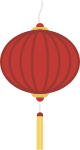 /ˈlæntən/
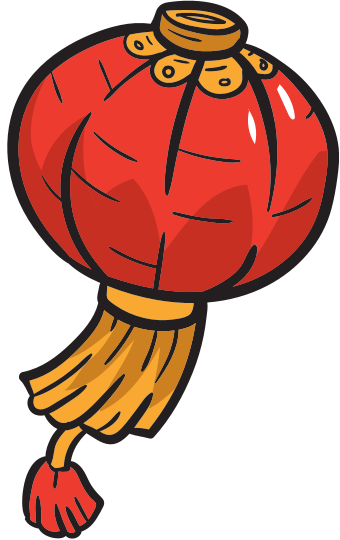 .
.
Đèn lồng
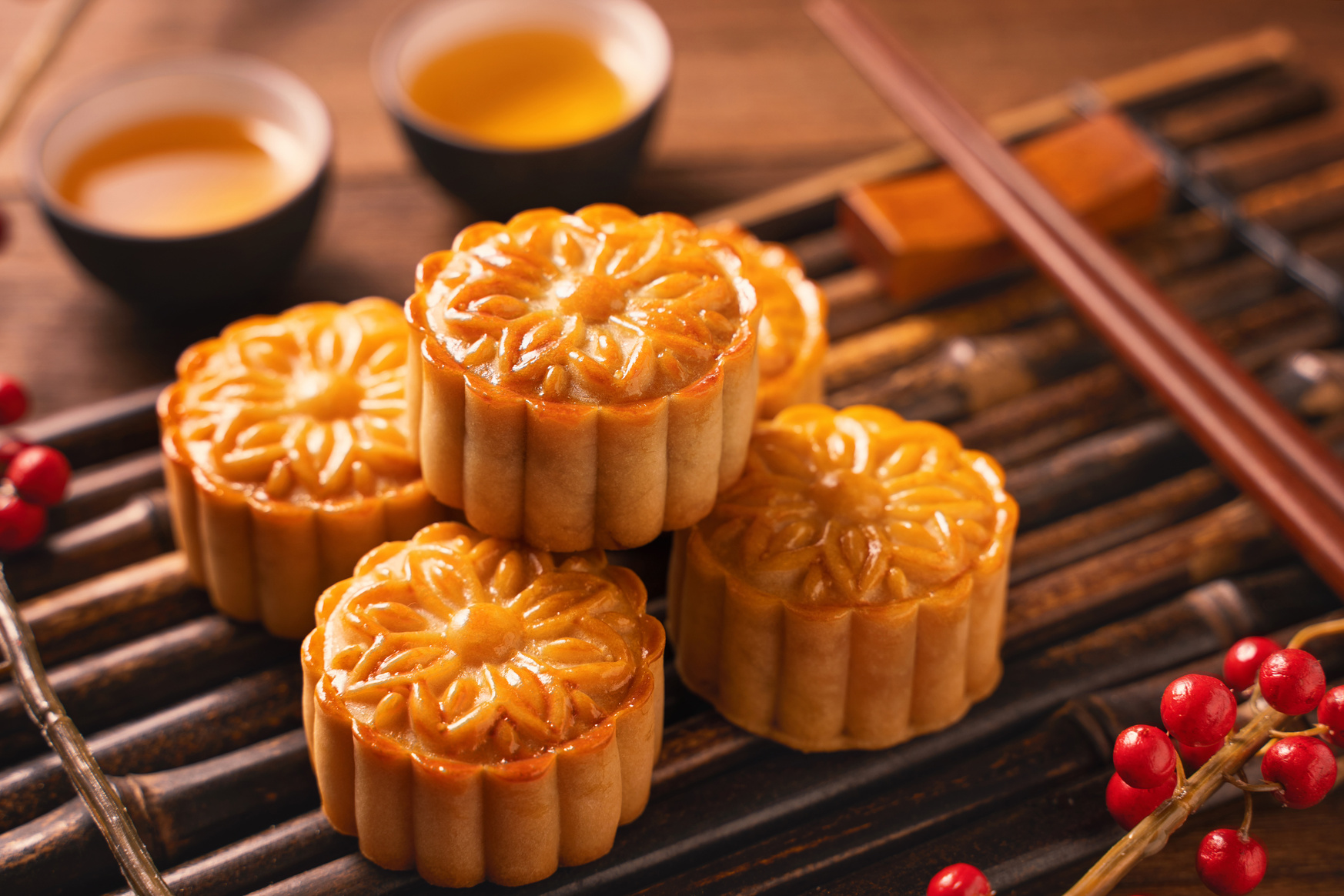 Moon cake (n)
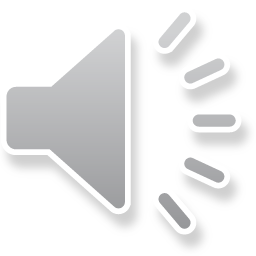 /muːn keɪk/
.
.
Bánh trung thu
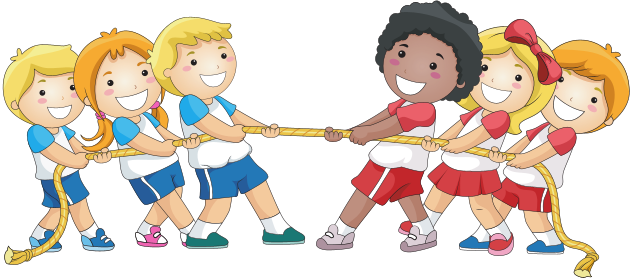 Tug of war (n)
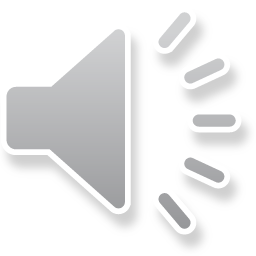 /tʌg ɒv wɔː/
.
.
Trò chơi kéo co
You will hear two friends talking about festivals. 
Listen and fill in the blanks.
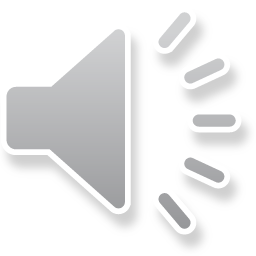 Listening
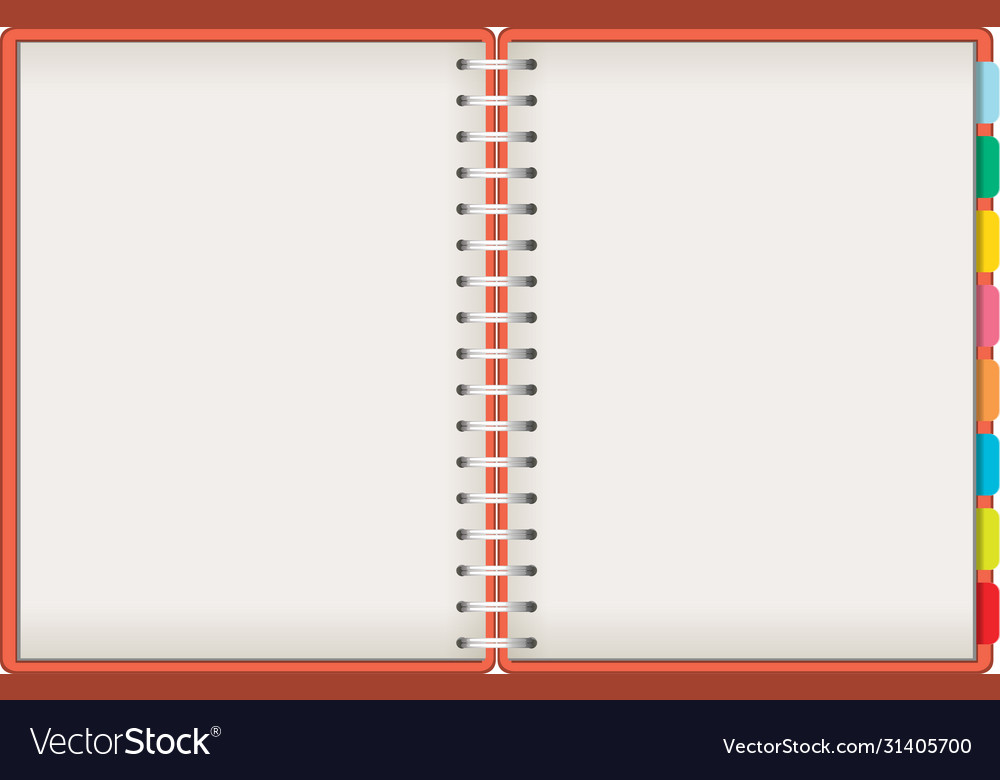 fashion
______________________show
0
Where they go first:
dresses
1
The______________________
What were pretty:
flowers
______________________
What Tim thinks are boring:
2
fun
What Lucy thinks of the tug of war:
______________________
3
music
__________performance
Tim’s favorite thing at festival:
4
Lucy’s favorite thing at festival:
talent
__________shows
5
Reading
Look and read. Choose the correct answer ( A,B, or C)
watch live music
Example 0 
You can’t _______at Winter Festival
play games
eat
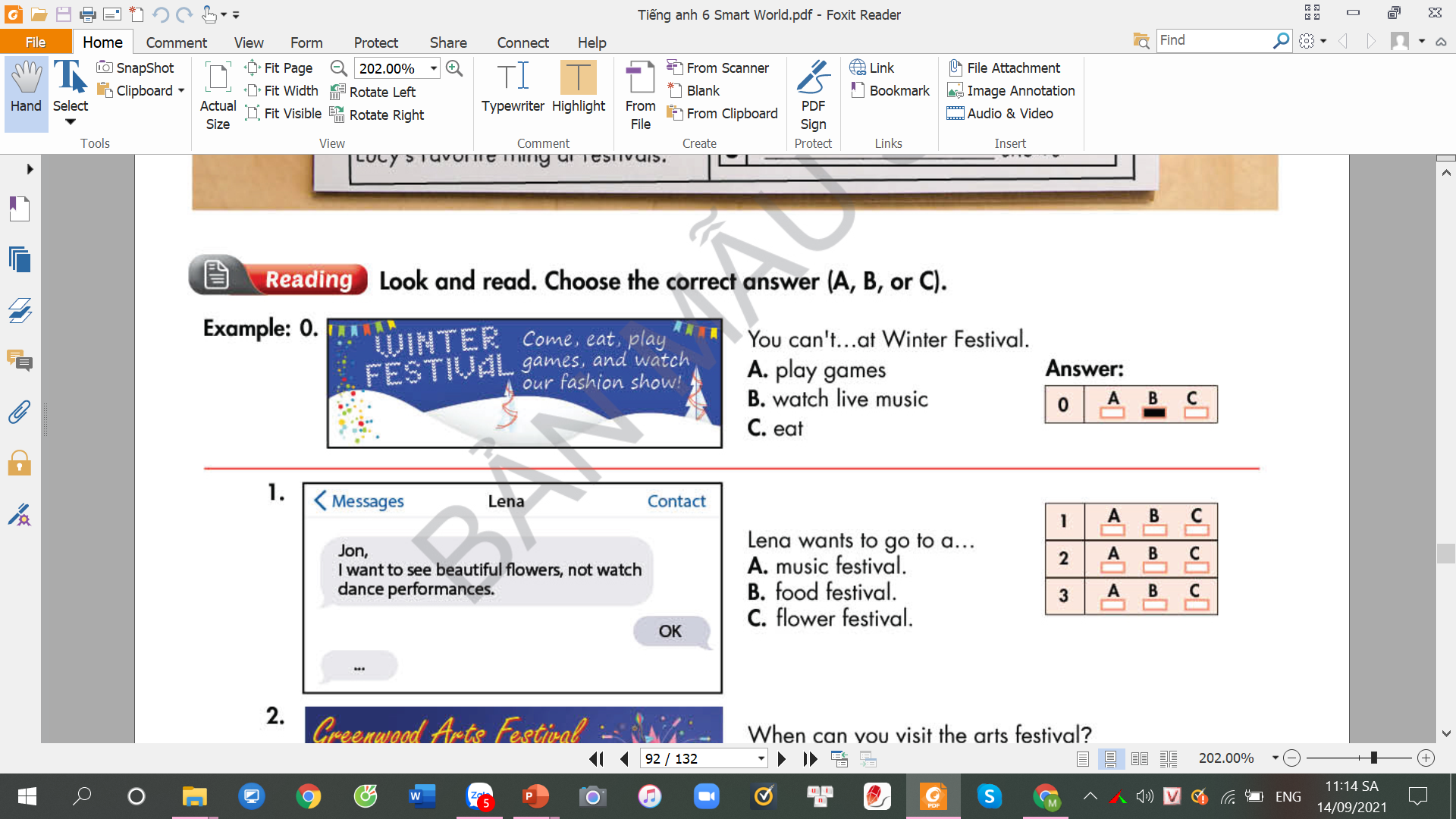 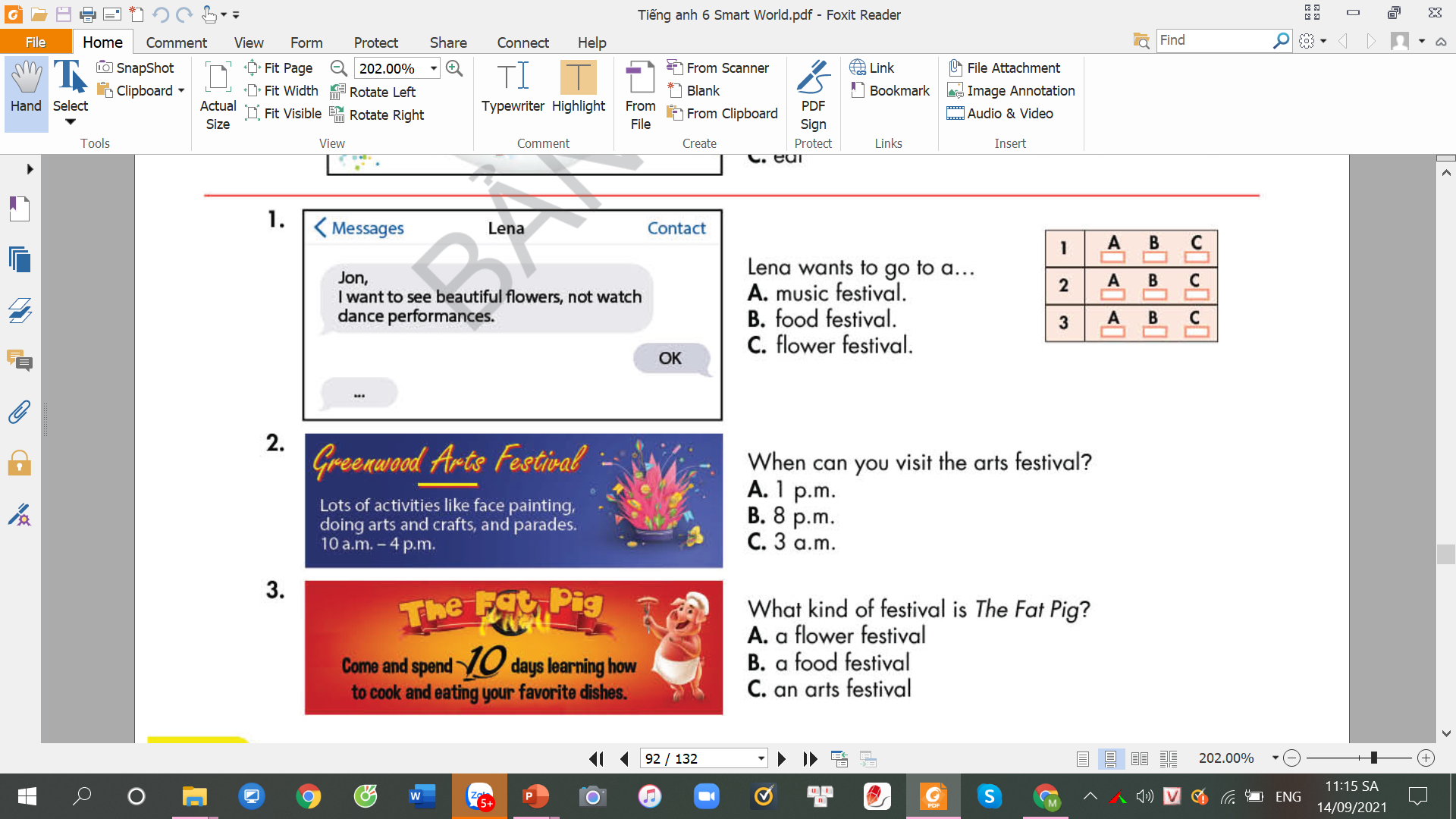 Lena wants to go to a .......
music festival
food festival 
flower festival
1 p.m
When can you visit the arts festival?
1 p.m
8 p.m
3 a.m
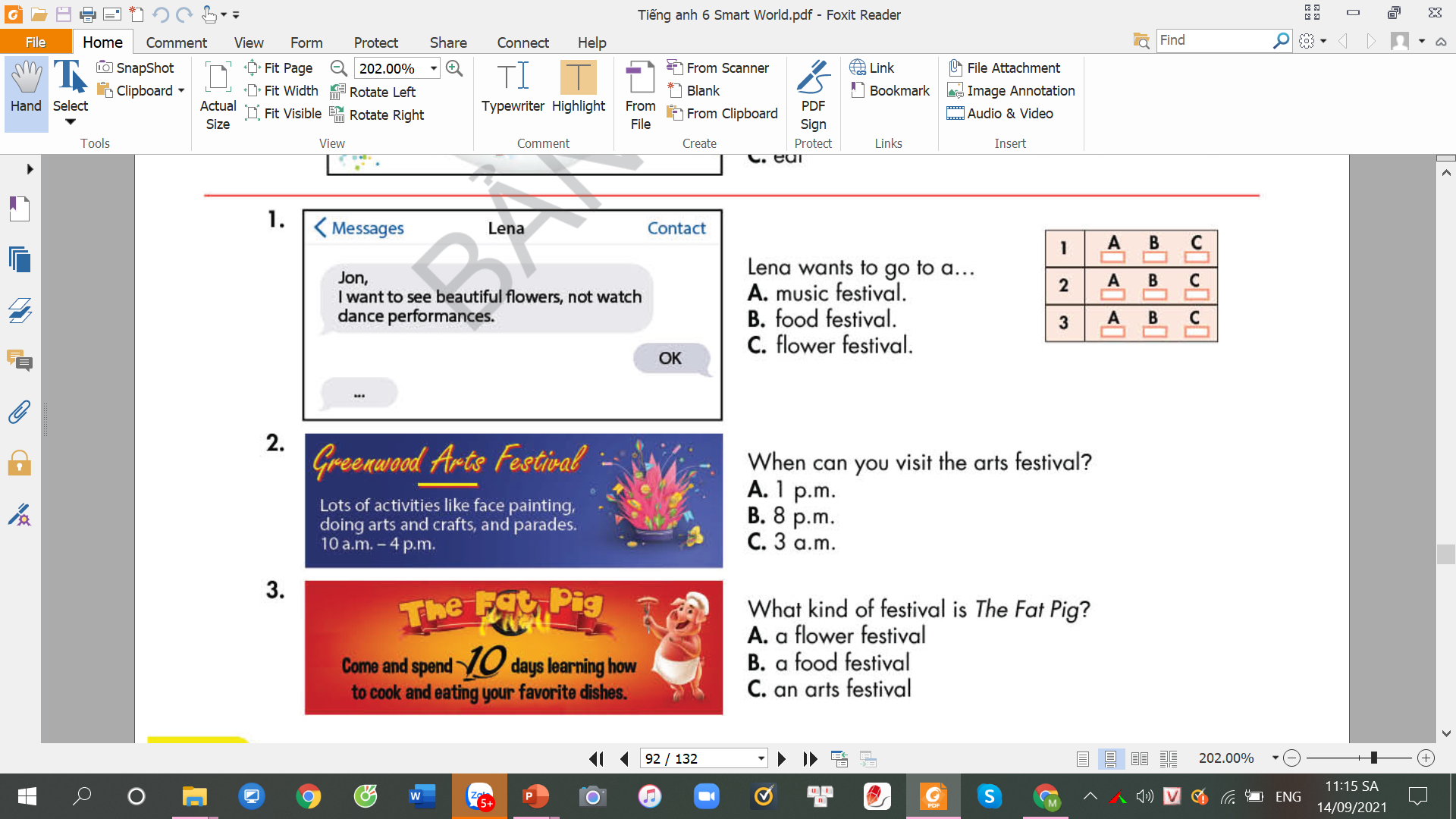 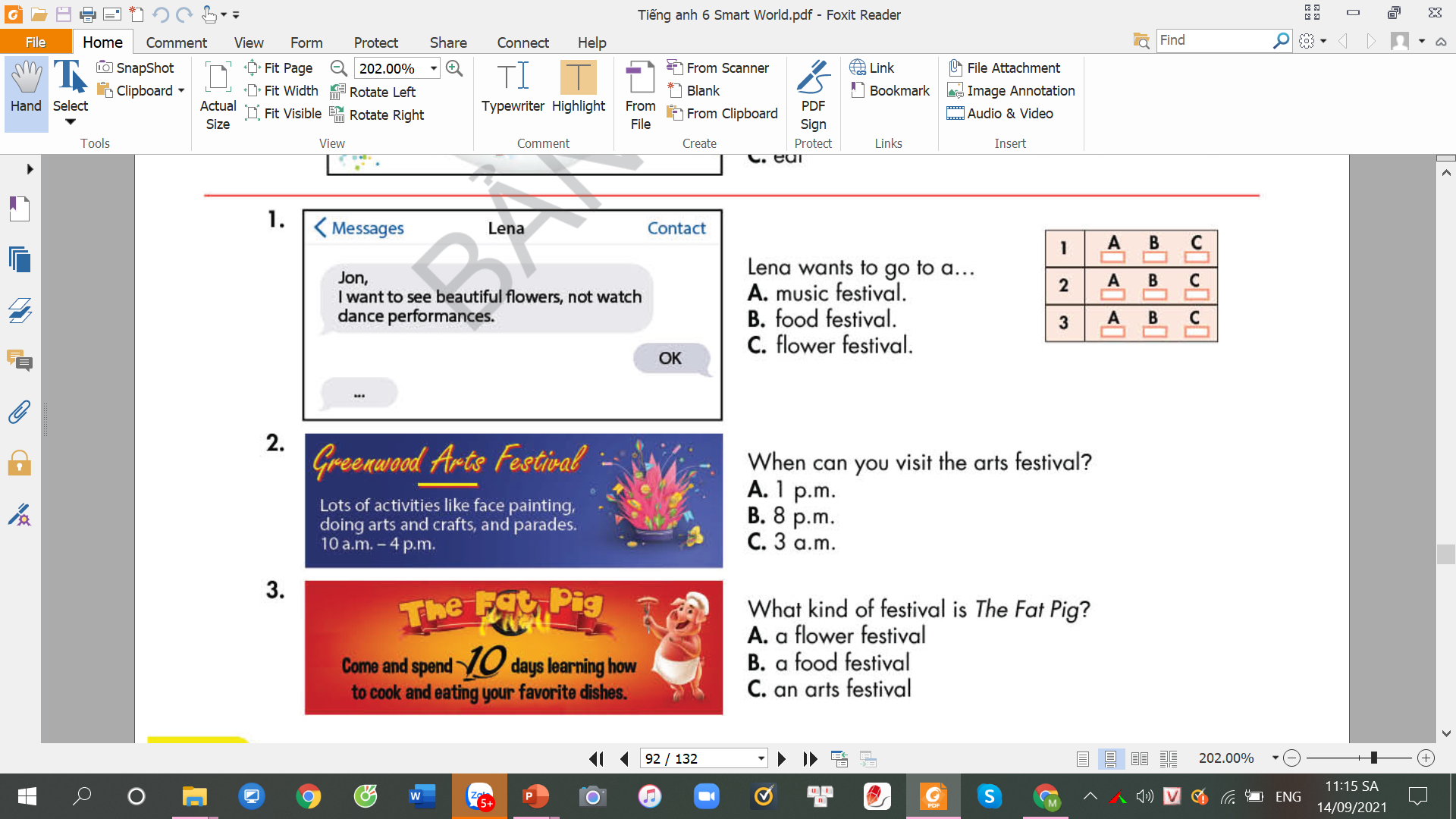 When kind of festival is the Fat Pig?
a flower festival
a food festival
an art festival
Vocabulary
Fill in the blanks with the words from the box.
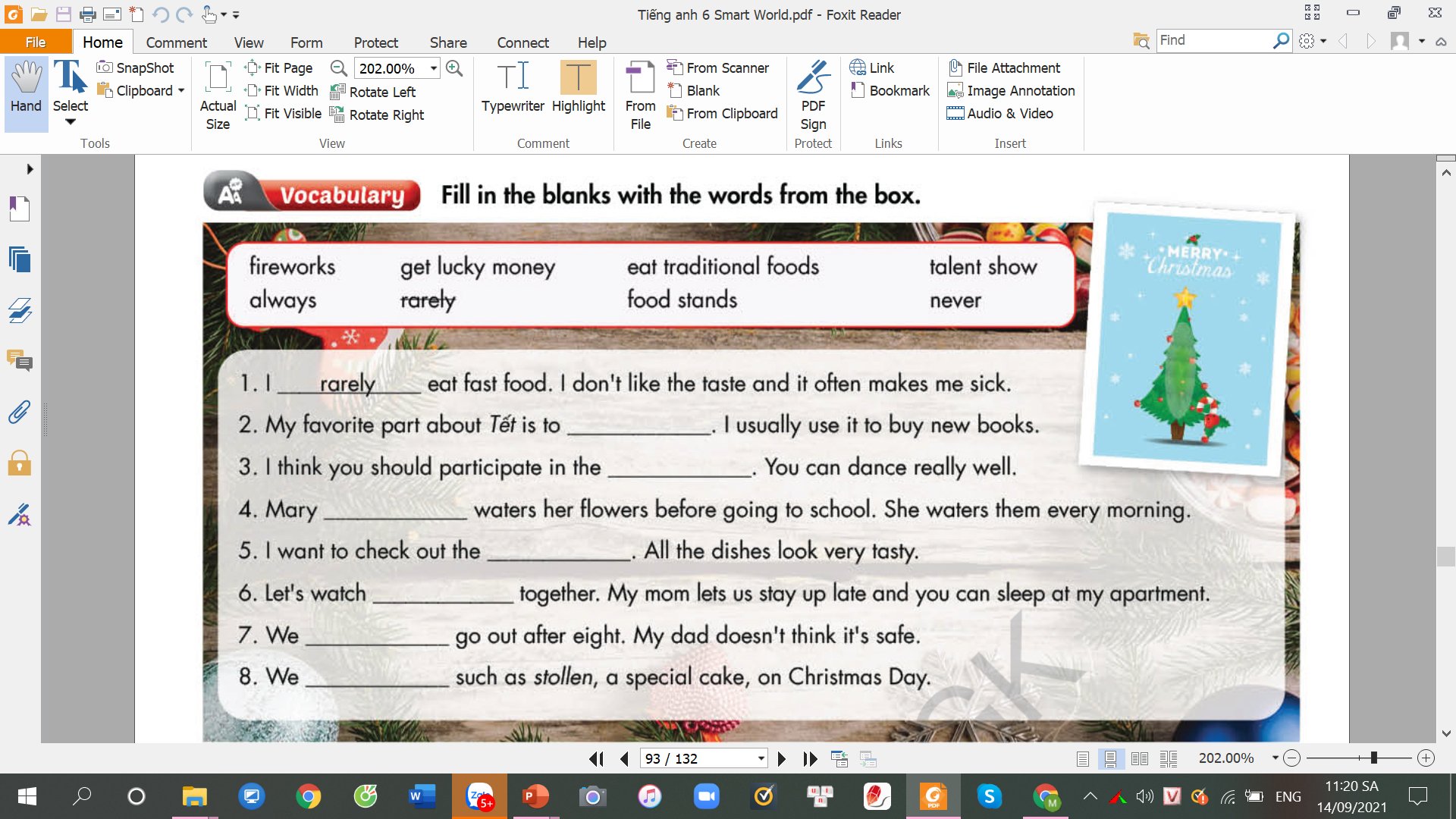 get lucky money
talent show
always
food stands
fireworks
never
eat traditional food
GRAMMAR
Write the sentences using the words below.
1. We/decorate/house/Halloween
We decorate our houses for Halloween.
2. John/sometimes/play video games/his friends/ after school
John sometimes play video games with his friends after  school.
3. fashion show/ start/8 p.m
The fashion show starts at 8 p.m
4. How/ people/ prepare/ Christmas?
How do people prepare for Christmas?
5. How often / you/ go/shopping?
How often do you go shopping?
6. bus/leave/10 a.m
The bus leaves at 10 a.m
PRONUNCIATION
Circle the word that has the underlined part pronounced differently from others.
1.    A. fashion         B. talent      C. candy       D. milkshake
2.    A. show             B. cow            C. flower      D. town
3.    A. sometimes      B. fireworks     C. always   D. parades
Circle the word that has the underlined part pronounced differently from others.
1.    A. festival        B. decorate         C. important       D. family
2.    A. location       B. apartment      C. important       D. Halloween
3.    A. before       B. lucky                  C. visit                  D. pizza